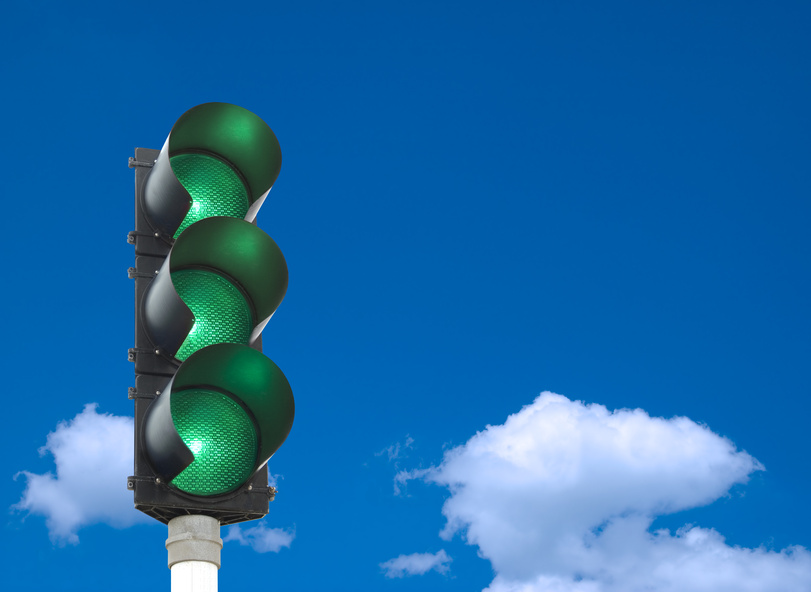 Moving from 
Policy to Practice
in Family Engagement
POLICY
ACTION PLAN
COMPACT
Policy To Practice: Policy, Action Plan, Compact
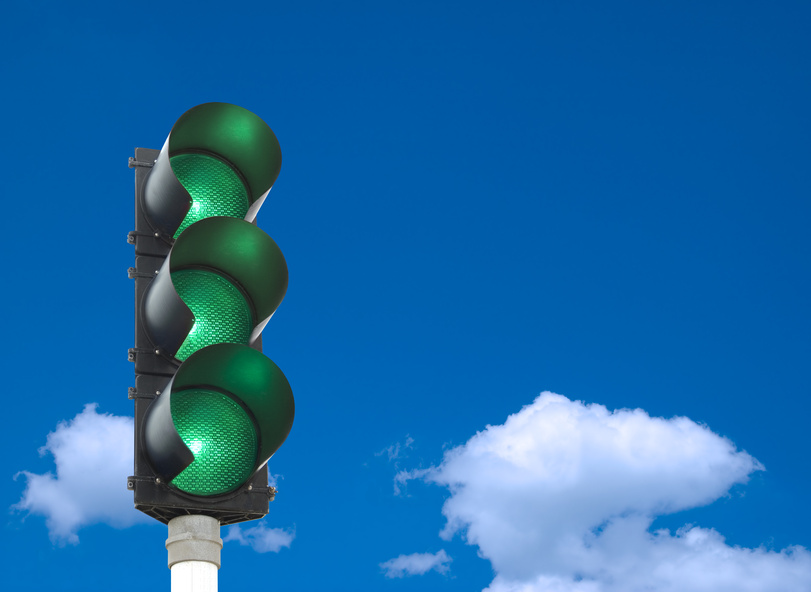 POLICY
ACTION PLAN
COMPACT
Policy To Practice: Policy, Action Plan, Compact
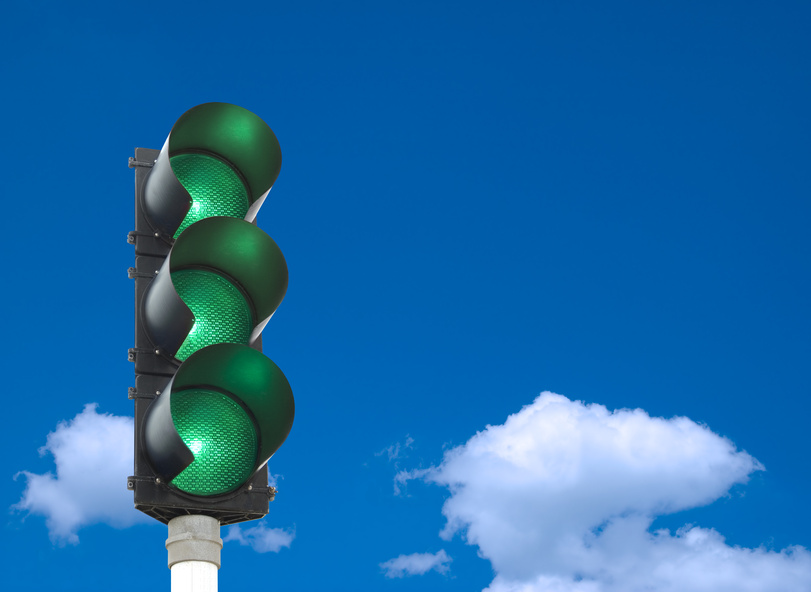 FAMILY 
ENGAGEMENT
There is no topic in education on which there is greater agreement than the need for parent involvement.

And yet…

Most schools still need help in developing comprehensive programs of school, family, and community partnerships.
Joyce Epstein
School, Family, and Community Partnerships
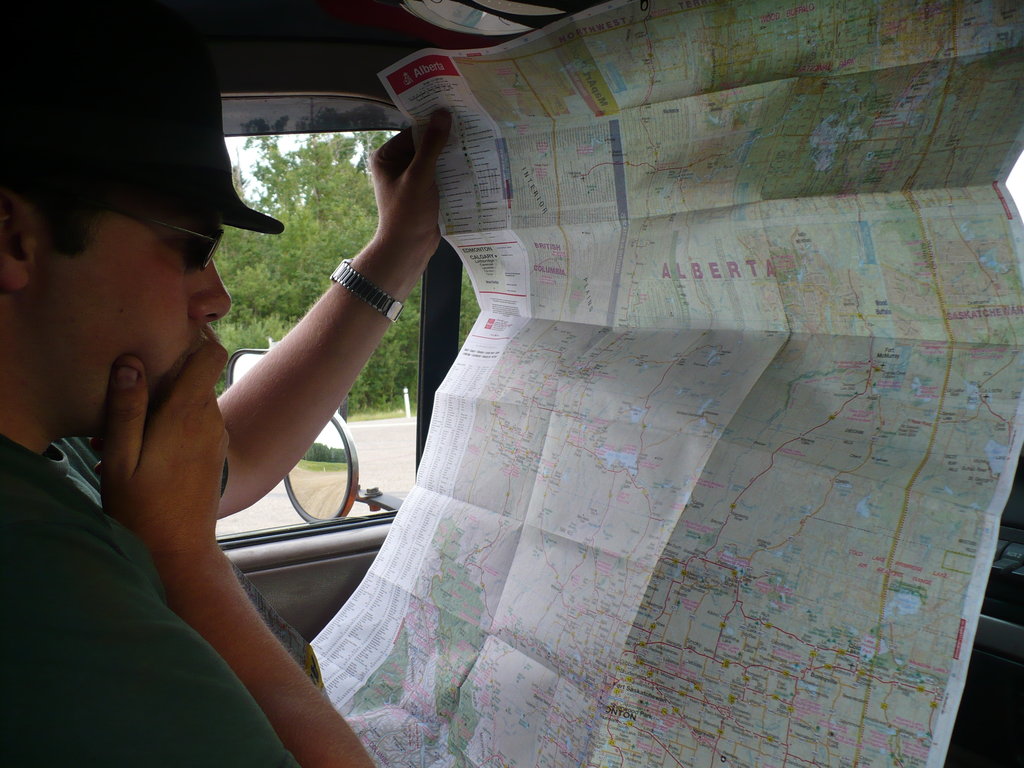 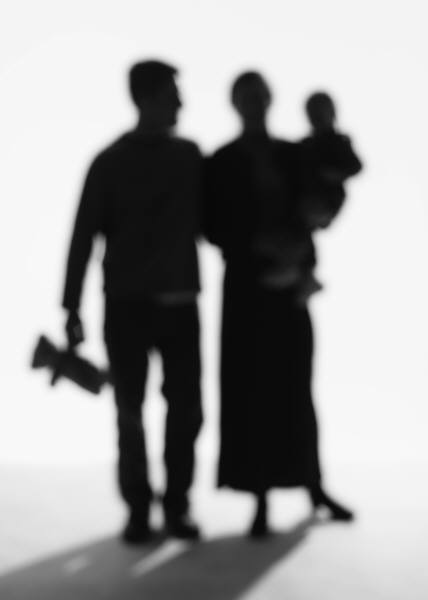 Policy To Practice: Policy, Action Plan, Compact
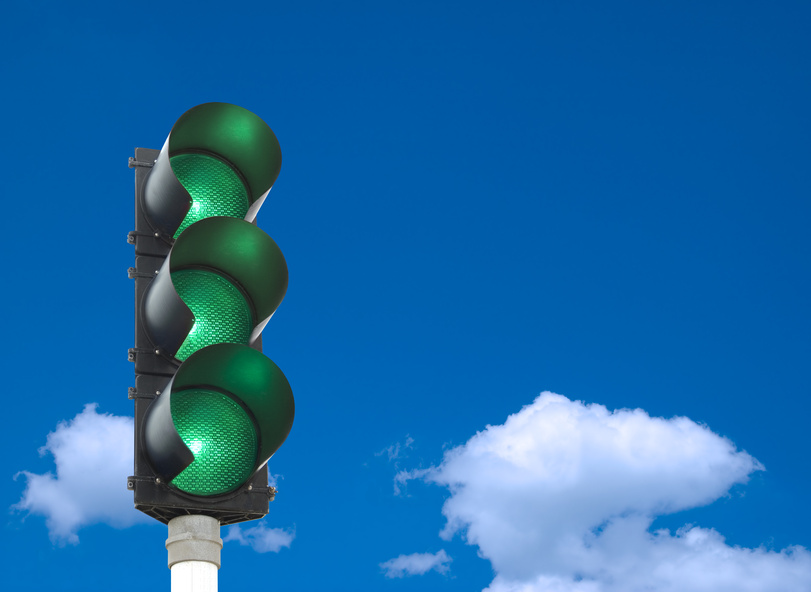 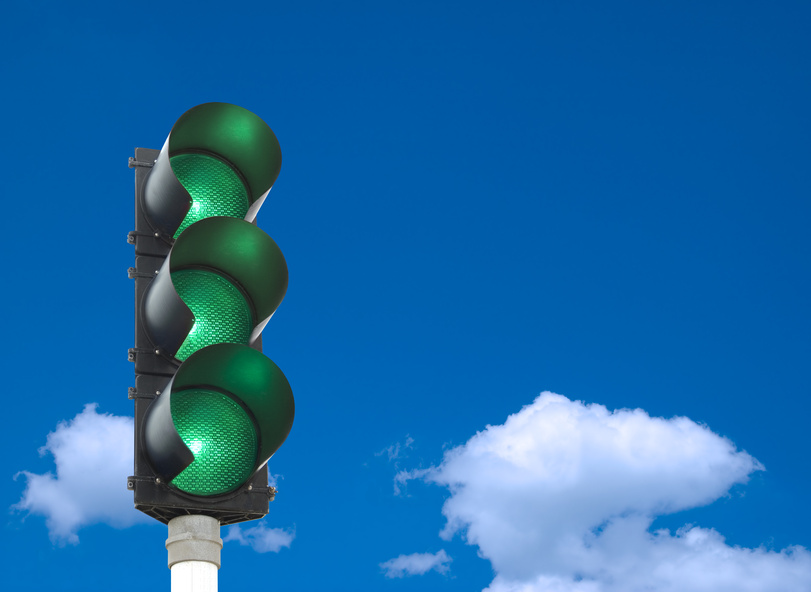 FAMILY 
ENGAGEMENT
FAMILY 
ENGAGEMENT
“Vision without action is merely a dream.

Action without vision just passes the time.

Vision with action can change the world.”




Joel A. Barker
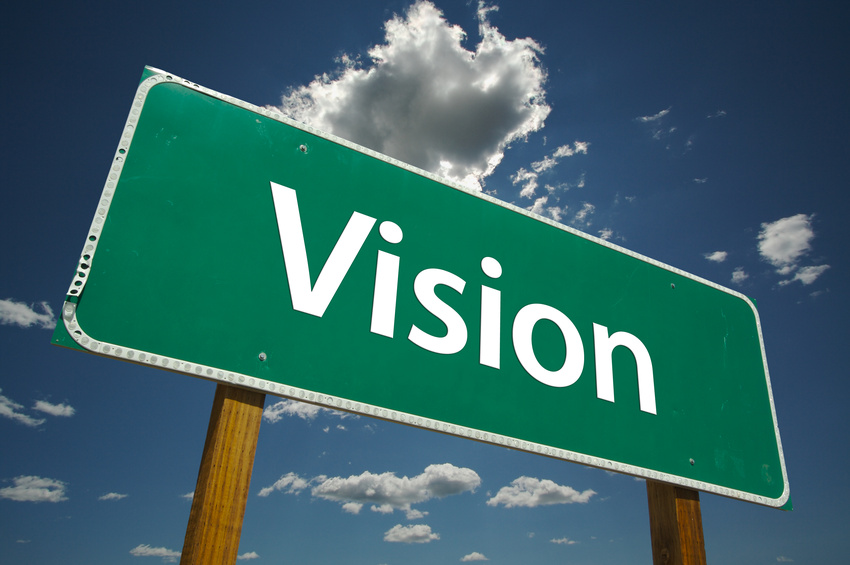 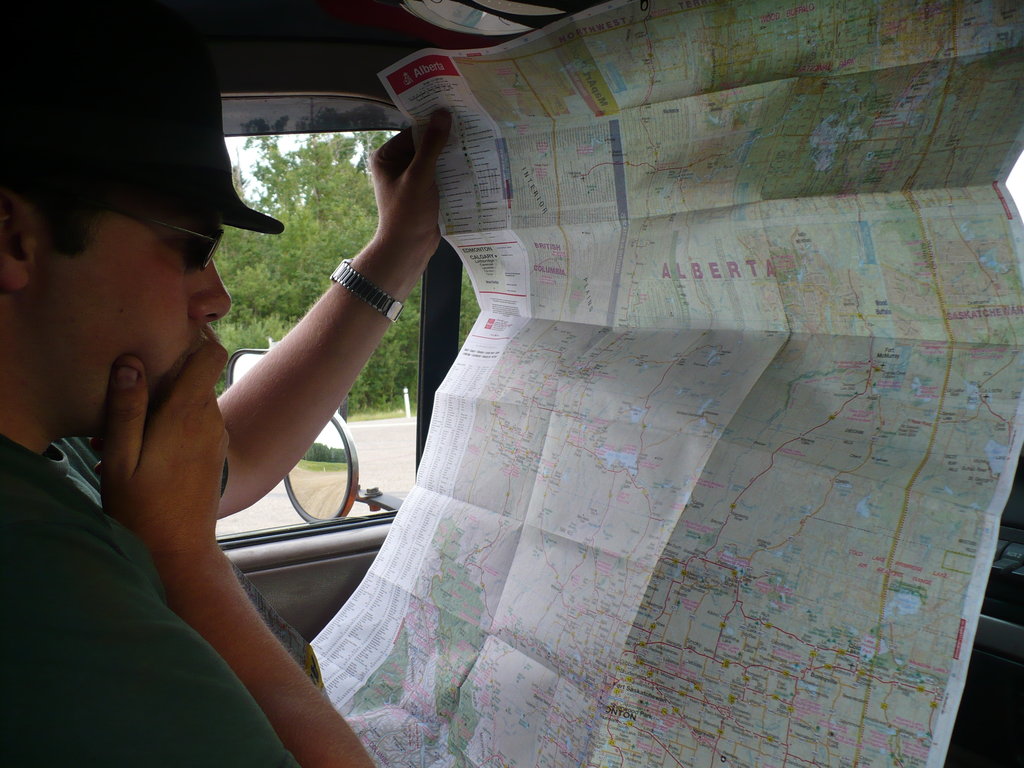 Policy To Practice: Policy, Action Plan, Compact
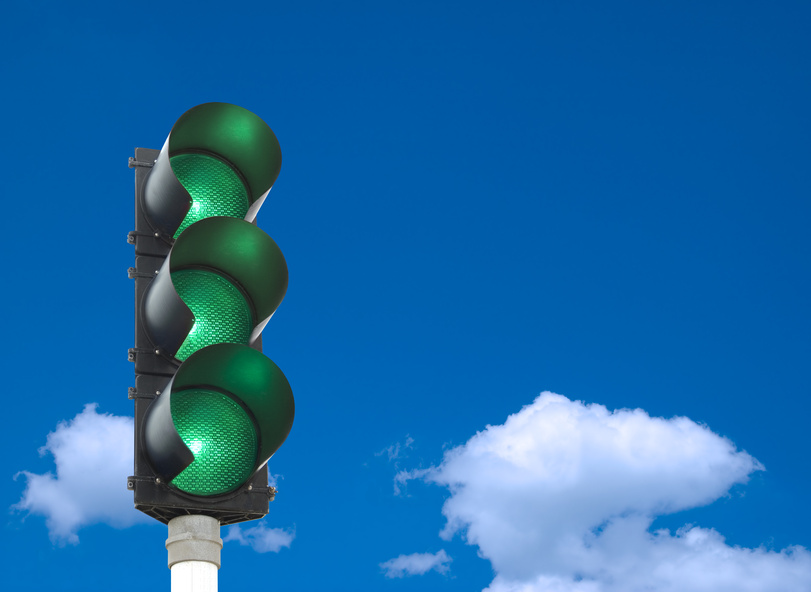 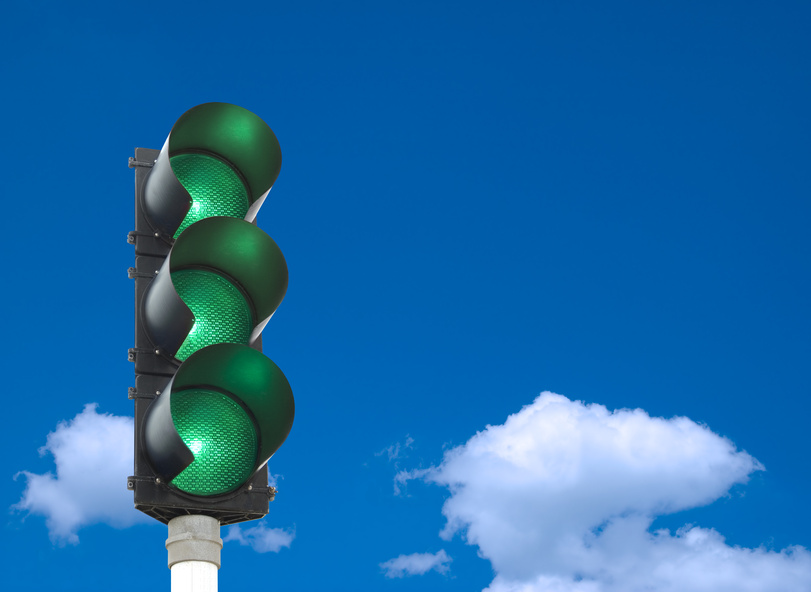 FAMILY 
ENGAGEMENT
FAMILY 
ENGAGEMENT
Creating a 
Parent Involvement POLICY

will provide the clarity of vision needed to move forward.
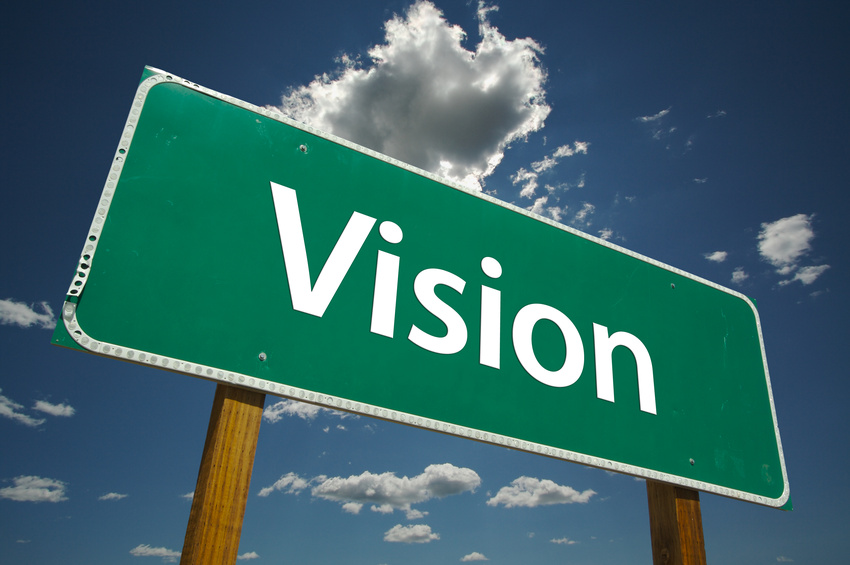 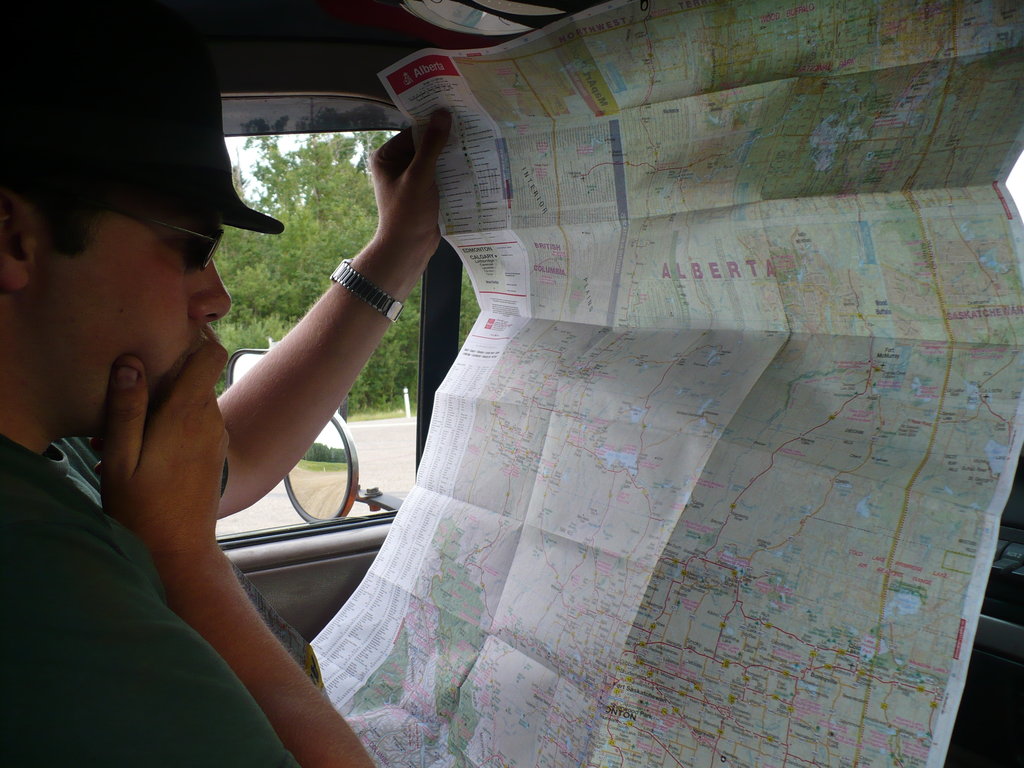 Policy To Practice: Policy, Action Plan, Compact
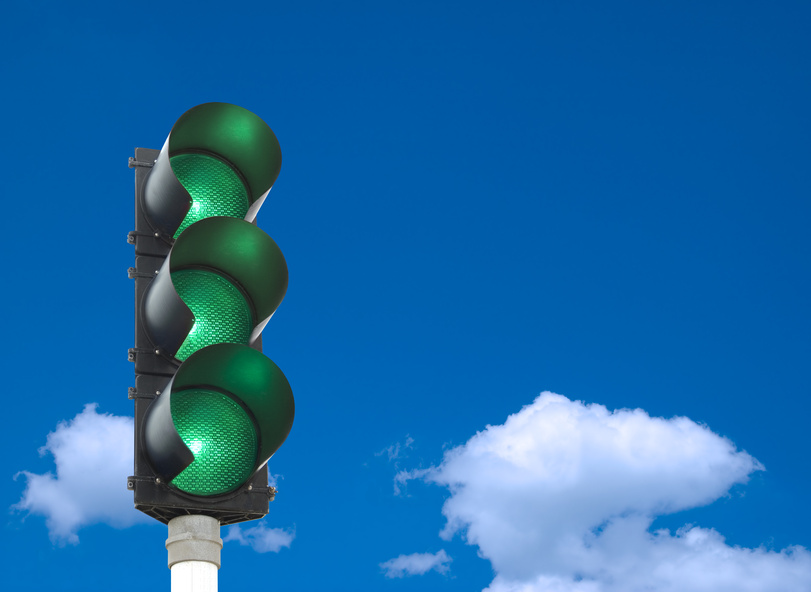 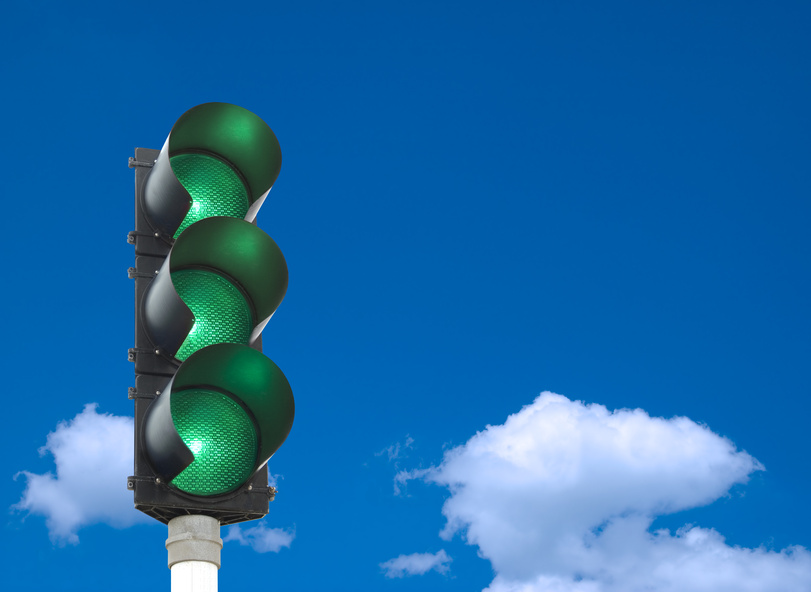 FAMILY 
ENGAGEMENT
FAMILY 
ENGAGEMENT
A Parent Involvement
POLICY

Makes a statement about the value of partnerships between home and school.

Expresses a belief that this partnership will positively impact student achievement.

Identifies focus areas for working together.
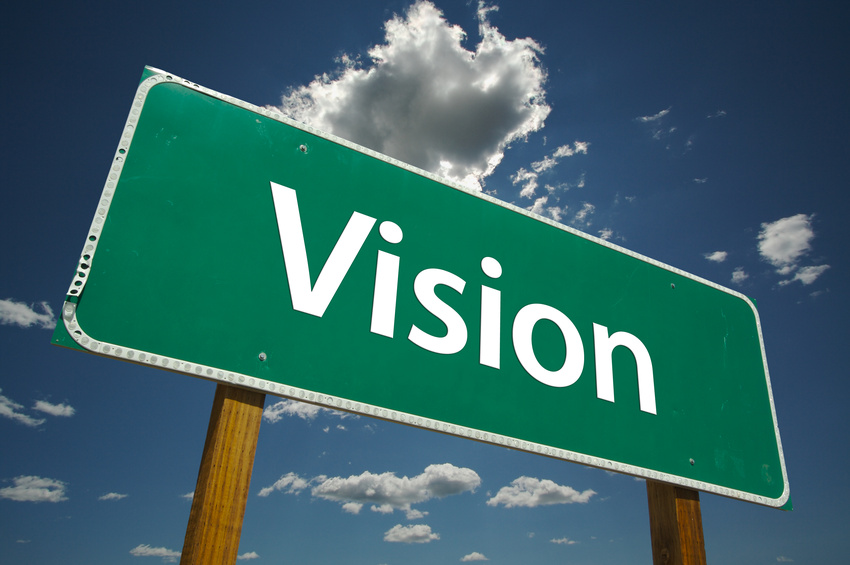 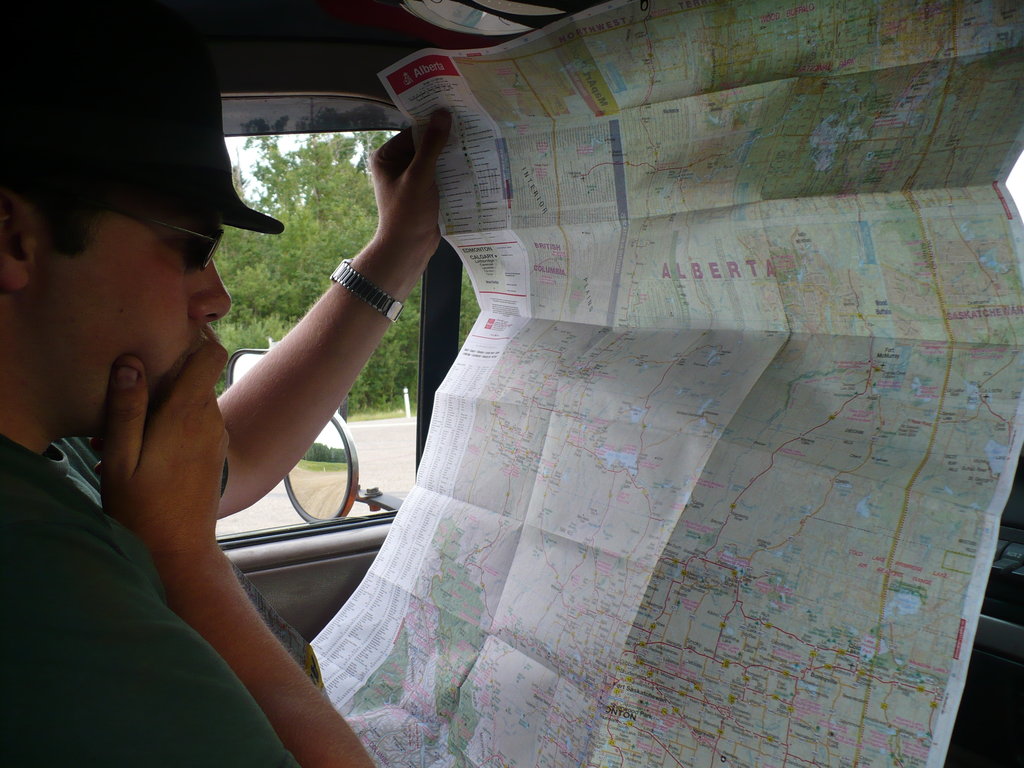 Policy To Practice: Policy, Action Plan, Compact
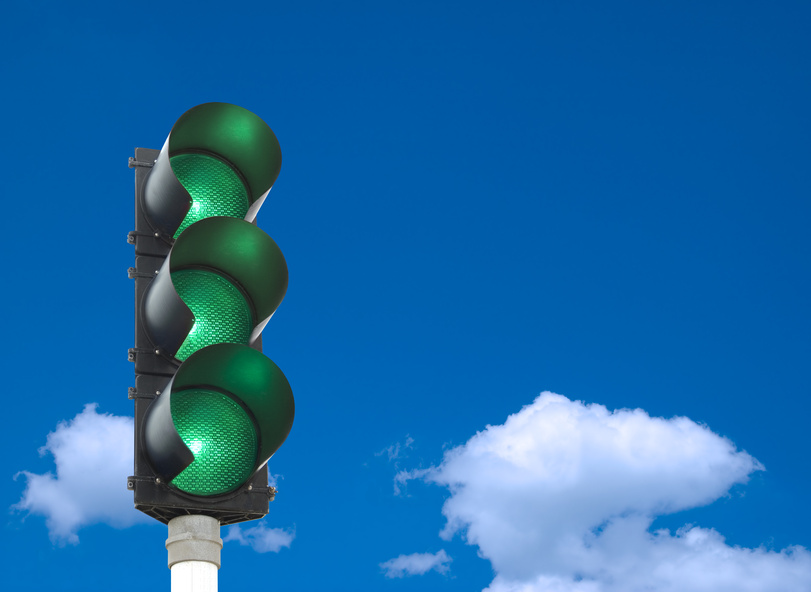 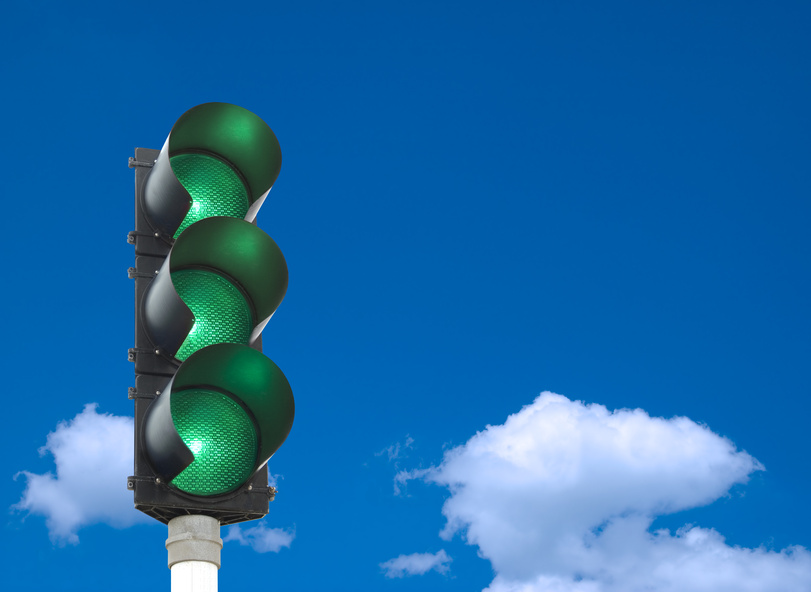 FAMILY 
ENGAGEMENT
FAMILY 
ENGAGEMENT
A Parent Involvement POLICY

Makes a statement about the value of partnerships between home and school.

Expresses a belief that this partnership will positively impact student achievement.

Identifies focus areas for working together.
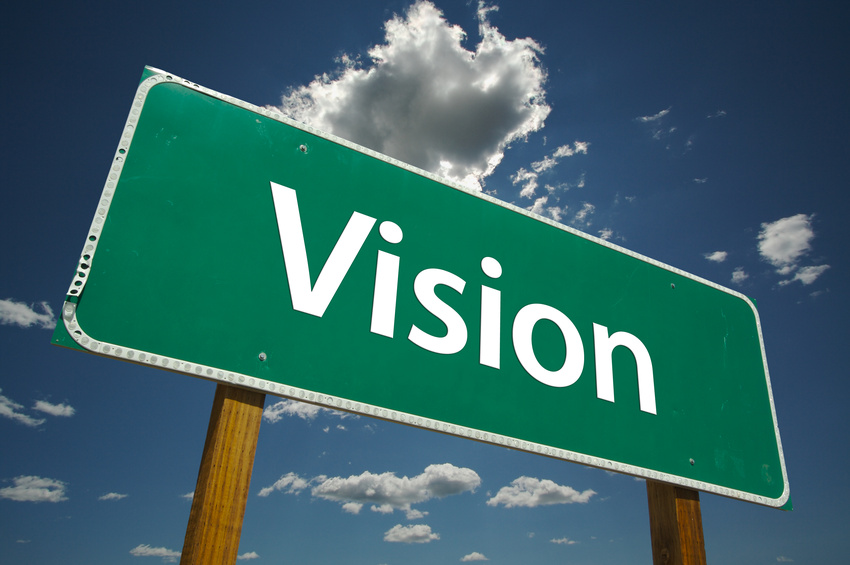 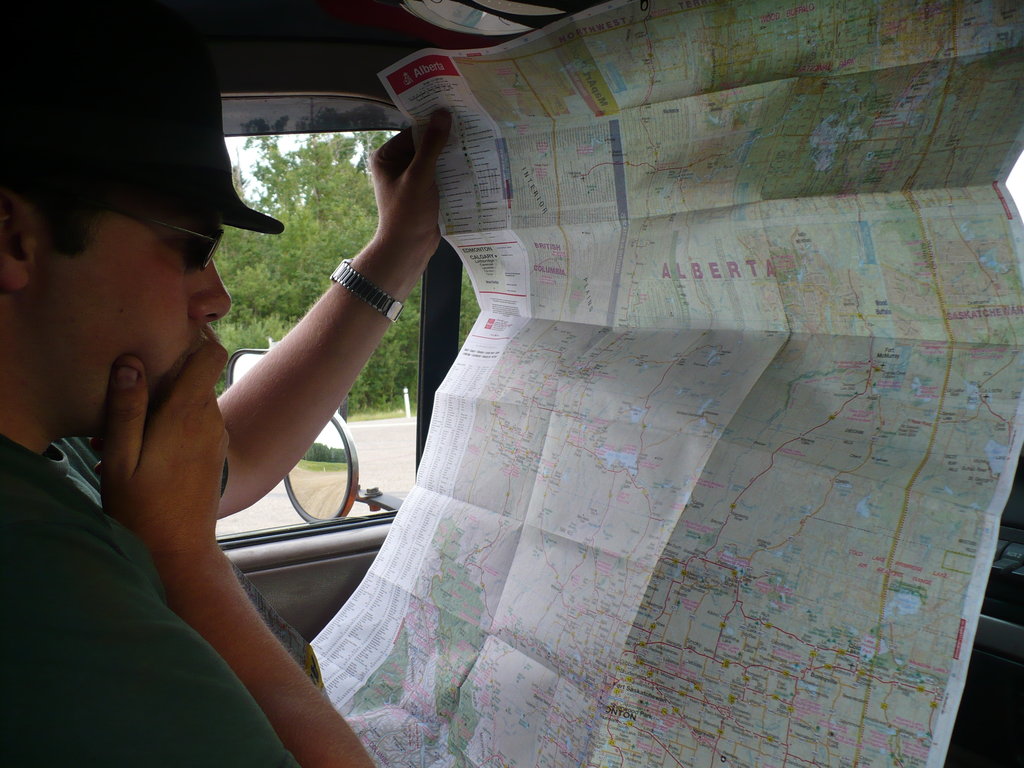 Policy To Practice: Policy, Action Plan, Compact
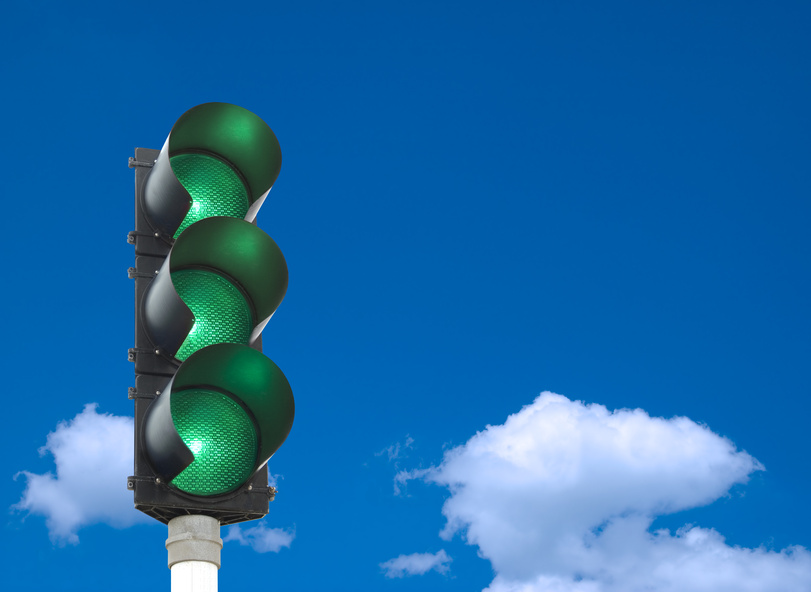 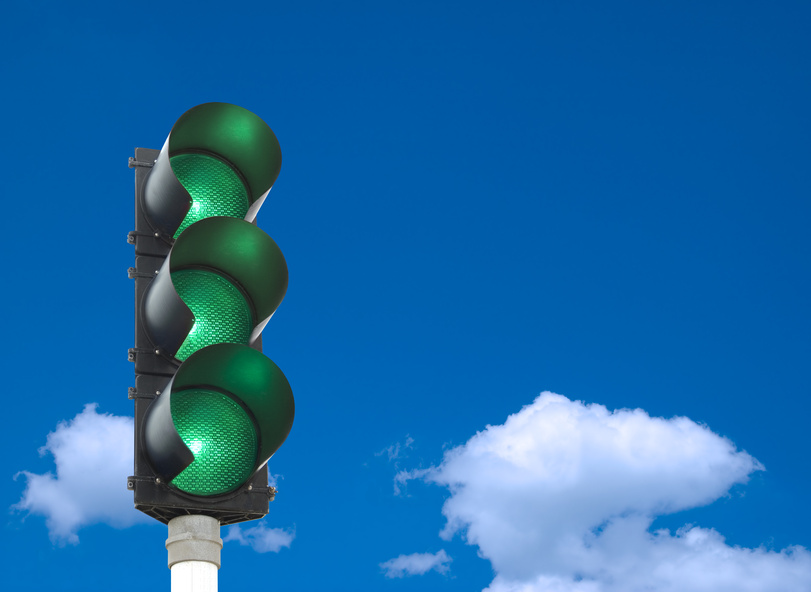 FAMILY 
ENGAGEMENT
FAMILY 
ENGAGEMENT
A Parent Involvement POLICY 

Makes a statement about the value of partnerships between home and school.

Expresses a belief that this partnership will positively impact student achievement.

Identifies focus areas for working together.
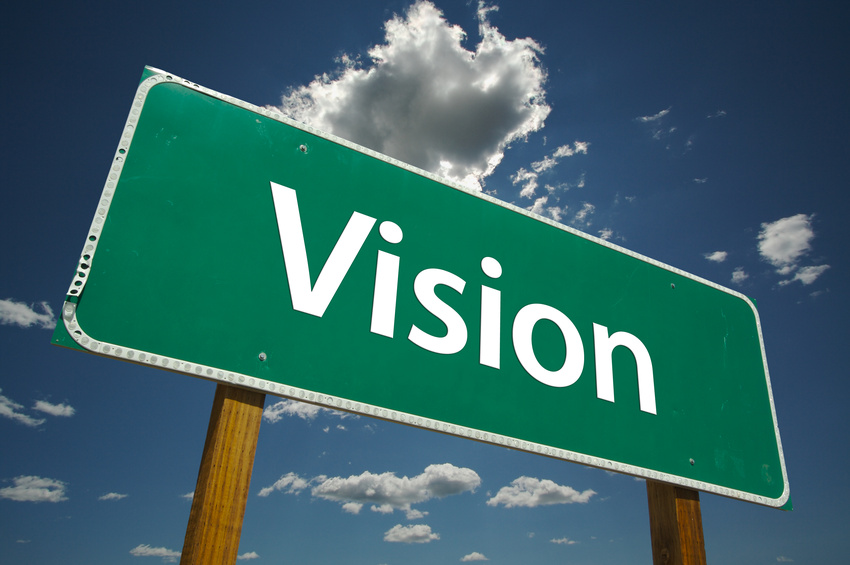 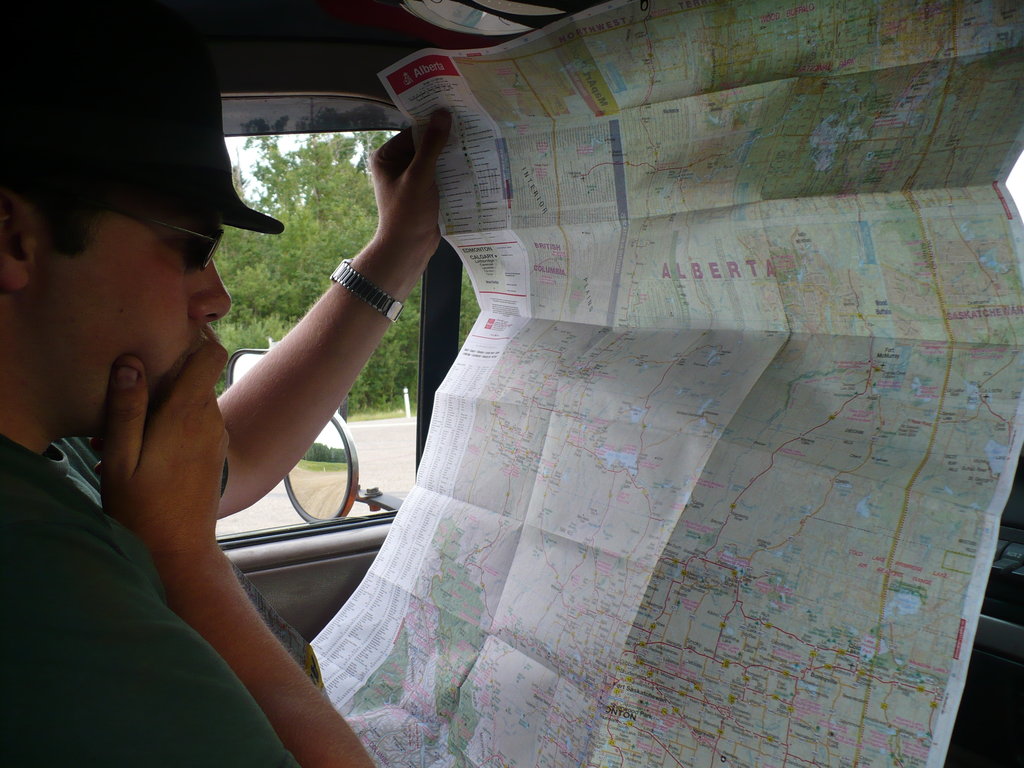 Policy To Practice: Policy, Action Plan, Compact
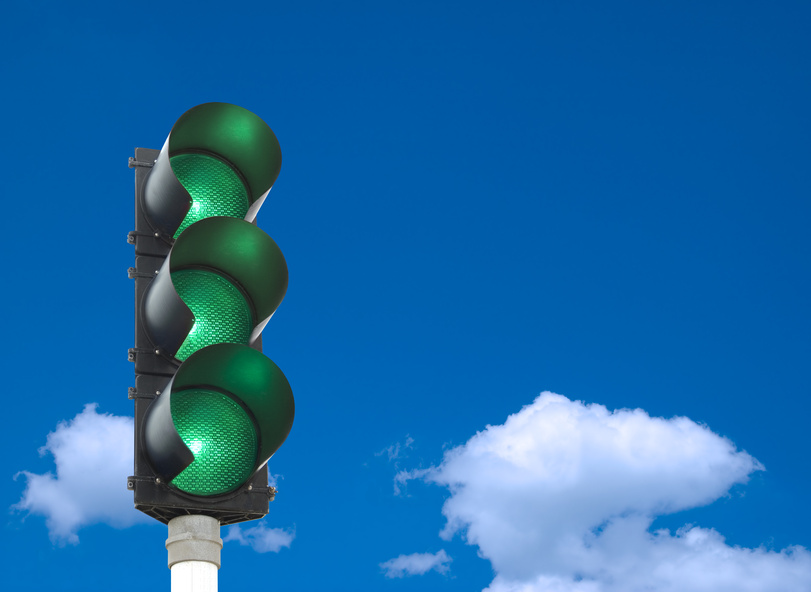 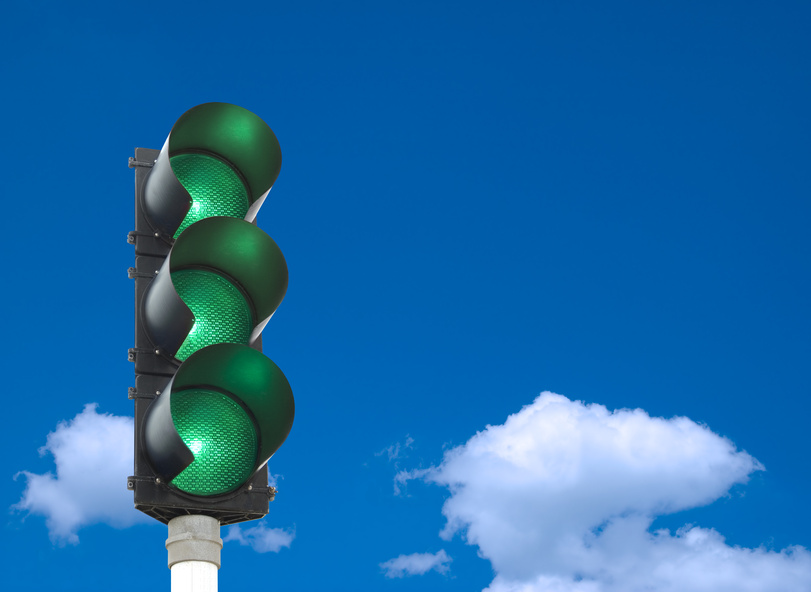 FAMILY 
ENGAGEMENT
FAMILY 
ENGAGEMENT
NOW WHAT?
How will we reach our destination?

What are the most direct routes to follow?

How can we avoid road blocks?

How will we know we have arrived?
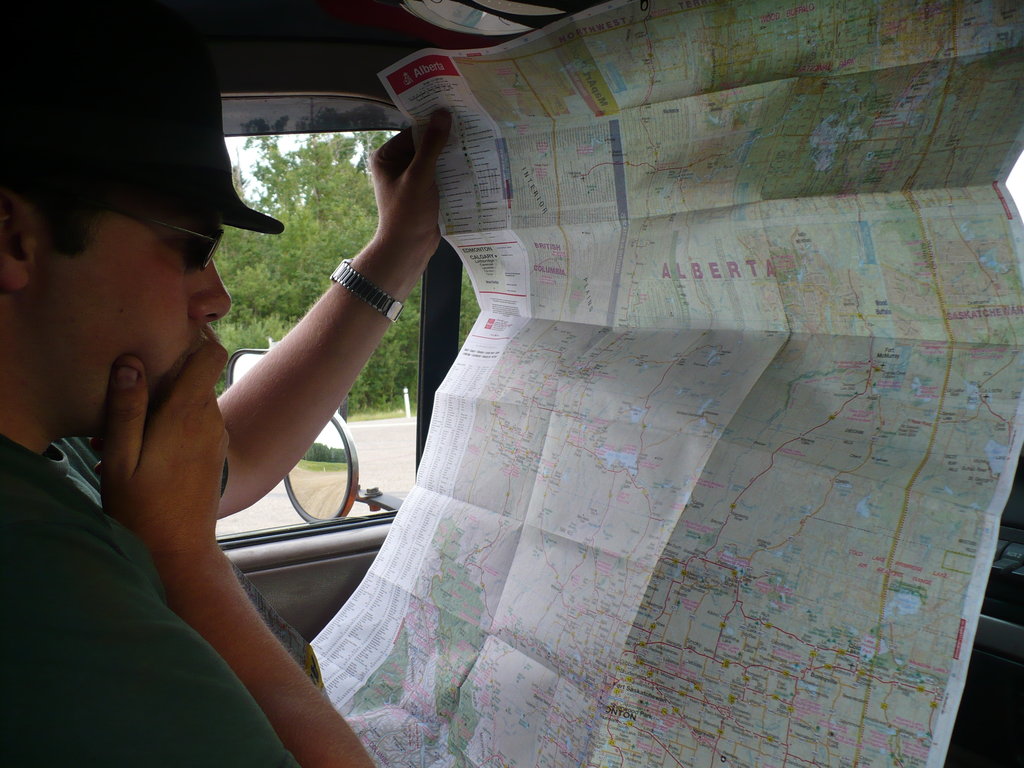 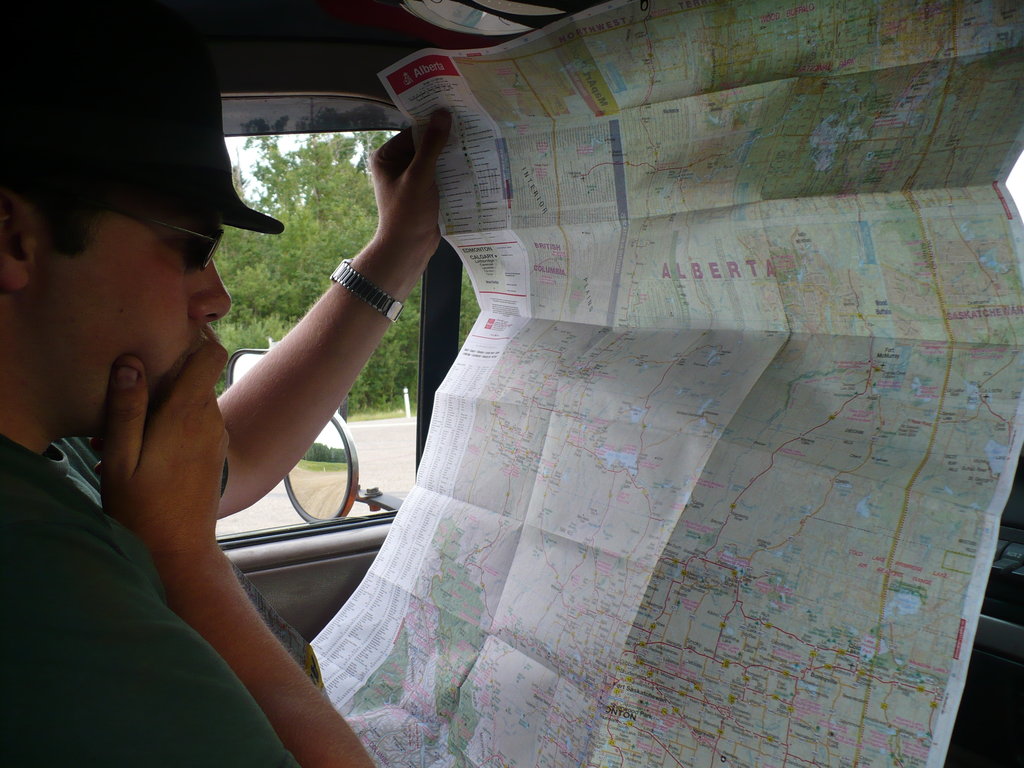 WE NEED A PLAN!
Policy To Practice: Policy, Action Plan, Compact
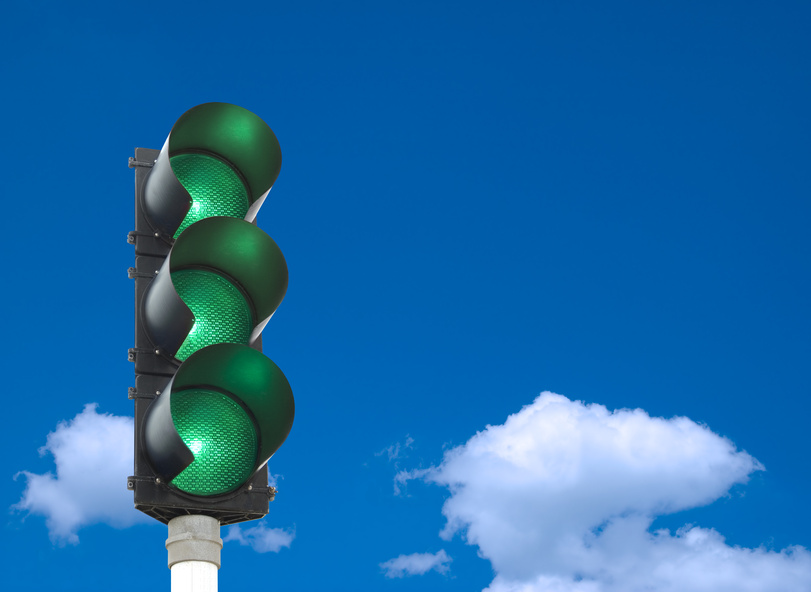 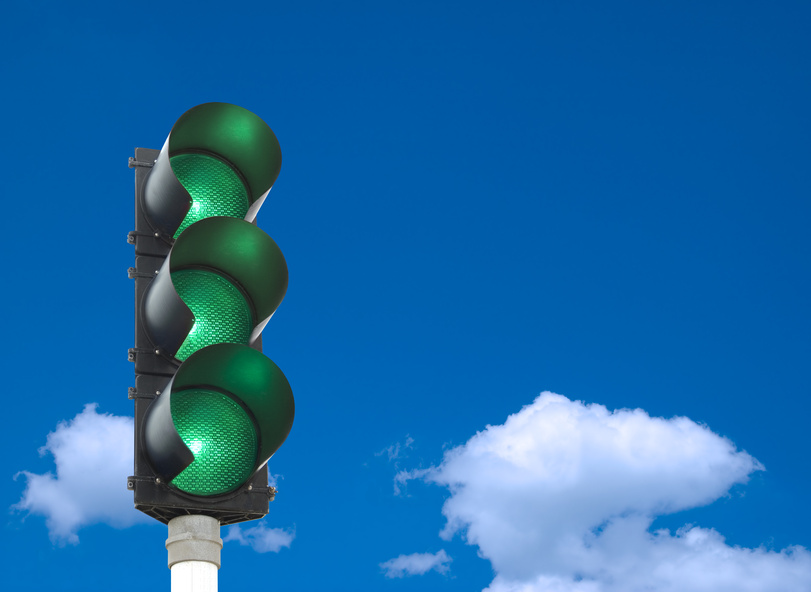 FAMILY 
ENGAGEMENT
FAMILY 
ENGAGEMENT
A Family Engagement ACTION PLAN

Provides clear and concise directions for reaching our destination.

Maps out the expected timeline

Provides methods for measuring distance traveled

Identifies landmarks along the way.
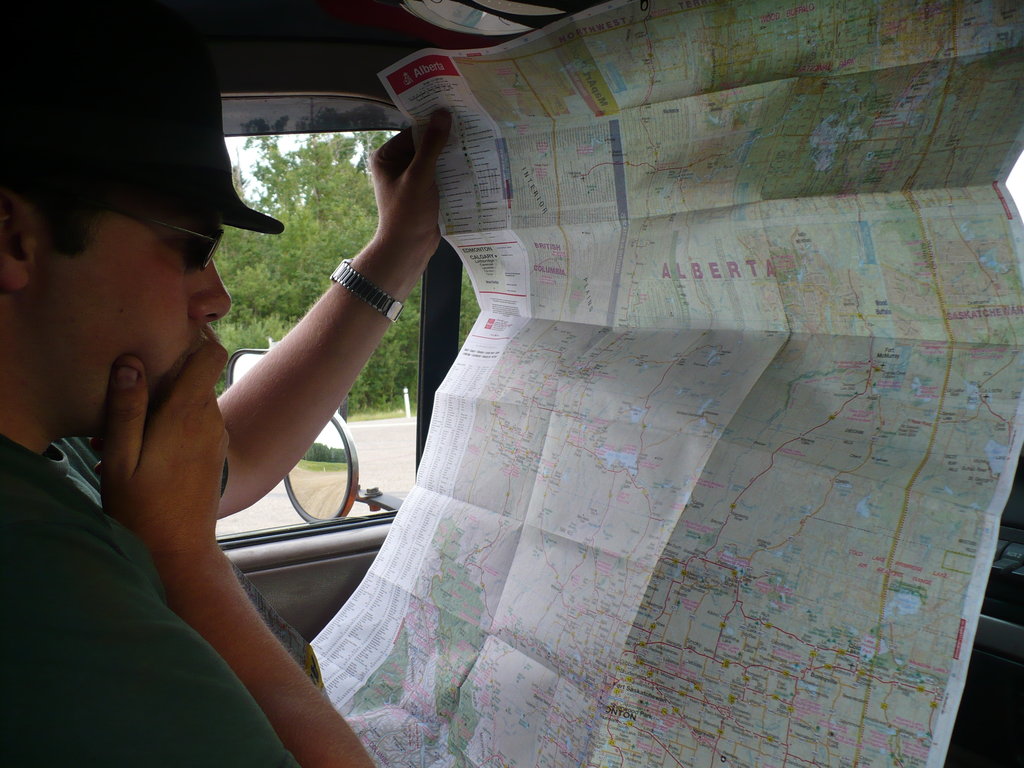 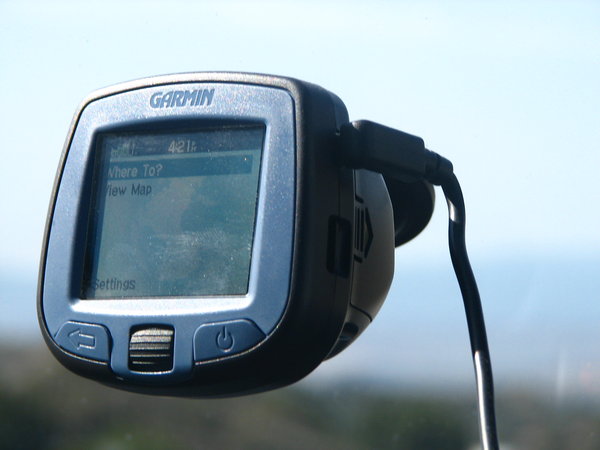 Policy To Practice: Policy, Action Plan, Compact
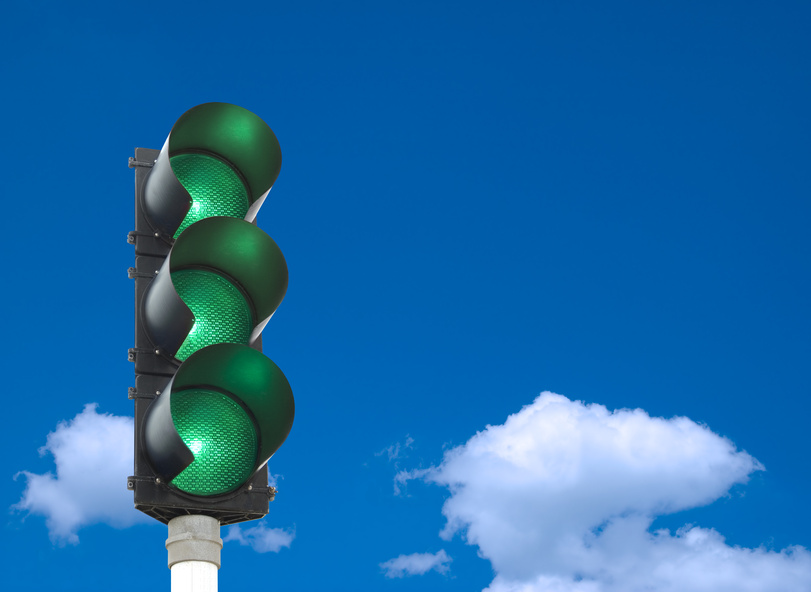 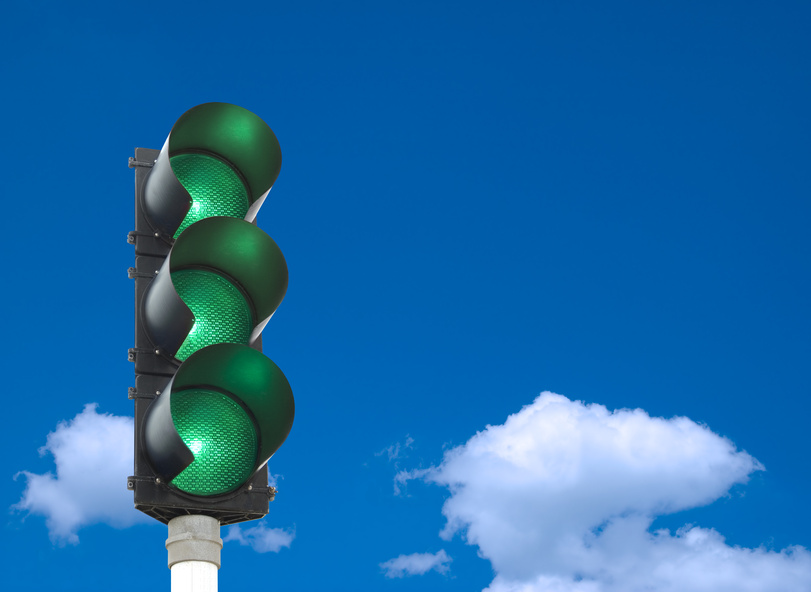 FAMILY 
ENGAGEMENT
FAMILY 
ENGAGEMENT
A Family Engagement ACTION PLAN

Provides clear and concise directions for reaching our destination.

Maps out the expected timeline

Provides methods for measuring distance traveled

Identifies landmarks along the way.
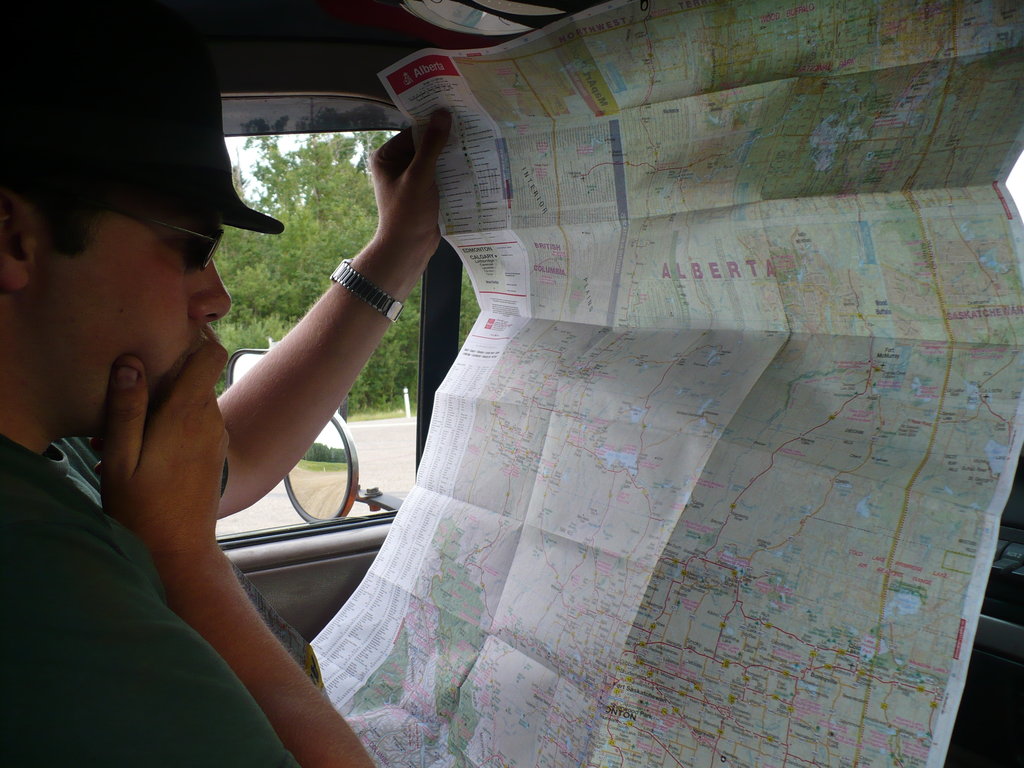 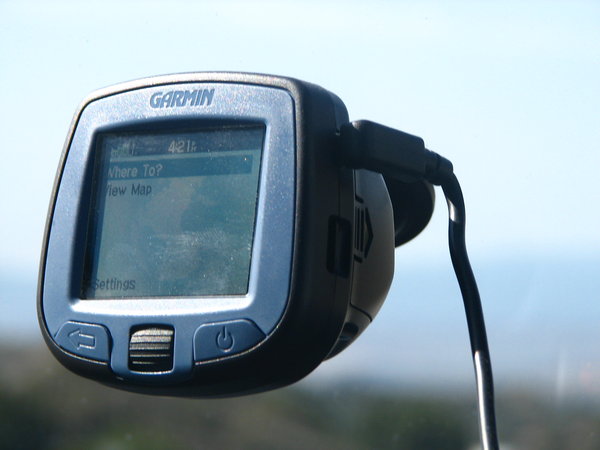 Policy To Practice: Policy, Action Plan, Compact
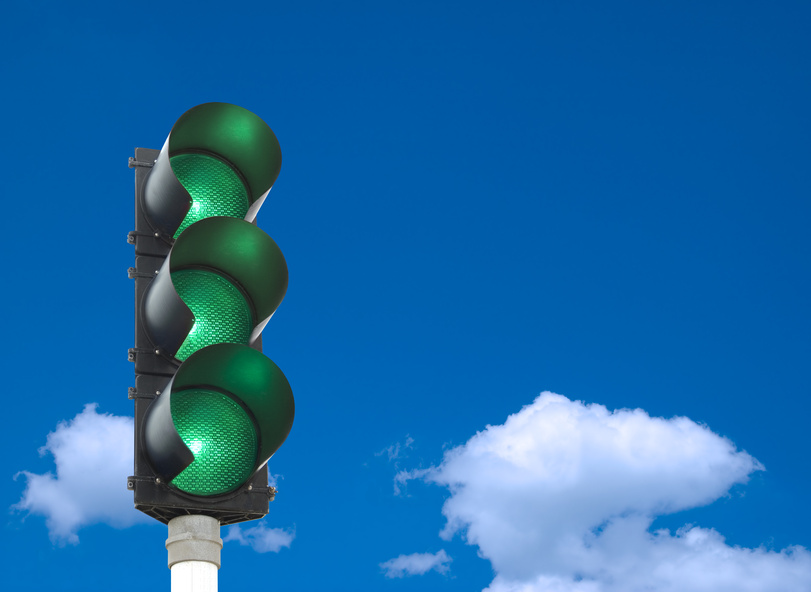 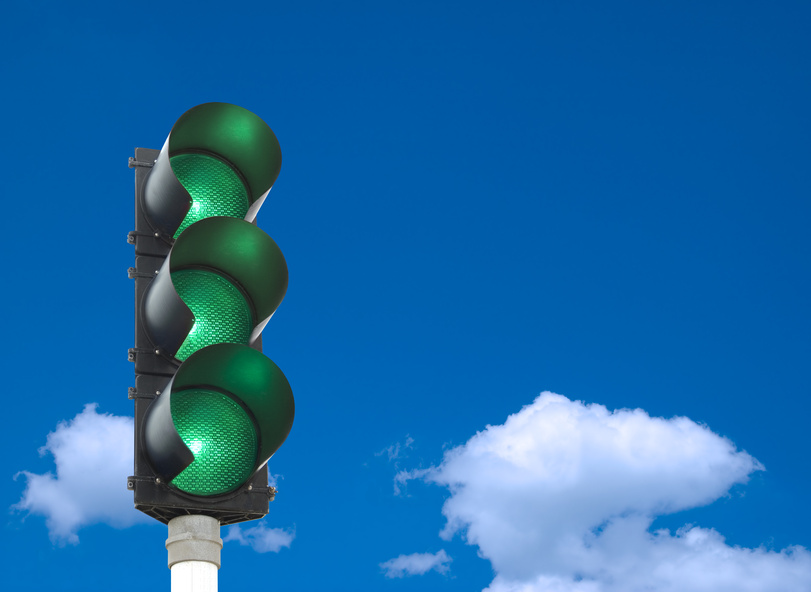 FAMILY 
ENGAGEMENT
FAMILY 
ENGAGEMENT
A Family Engagement ACTION PLAN

Provides clear and concise directions for reaching our destination.

Maps out the expected timeline

Provides methods for measuring distance traveled

Identifies landmarks along the way.
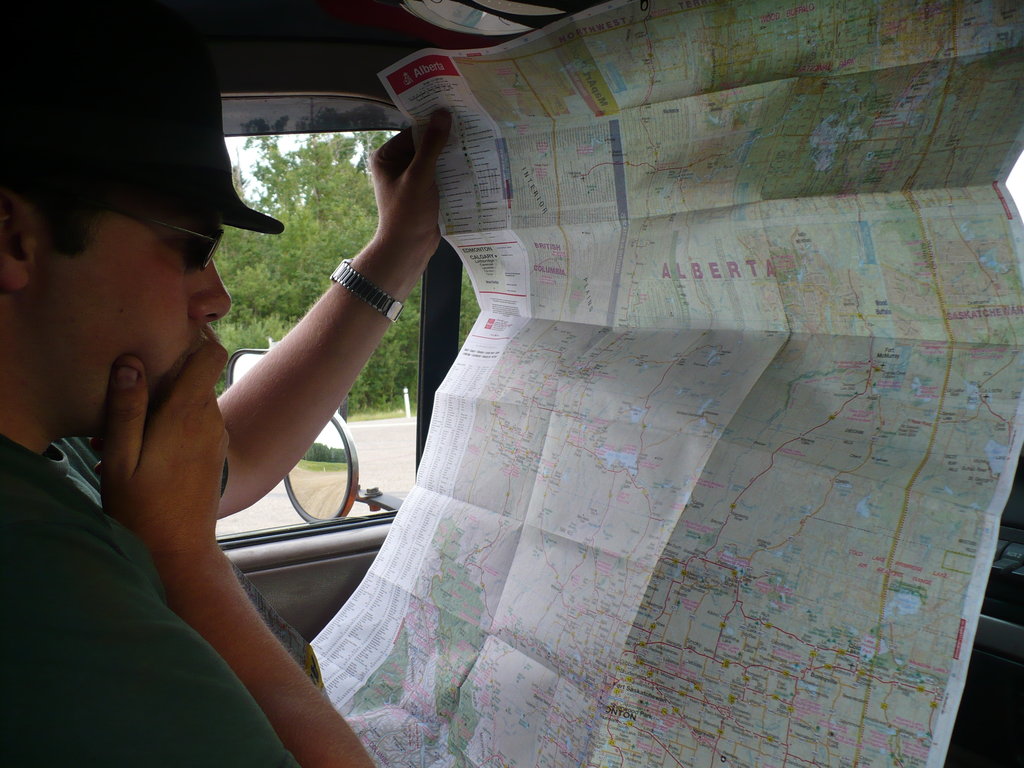 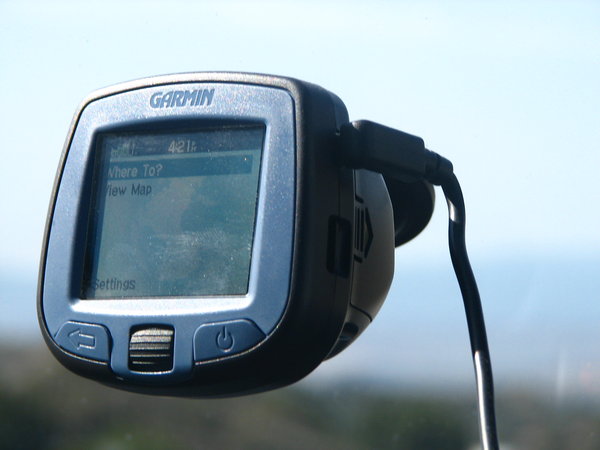 Policy To Practice: Policy, Action Plan, Compact
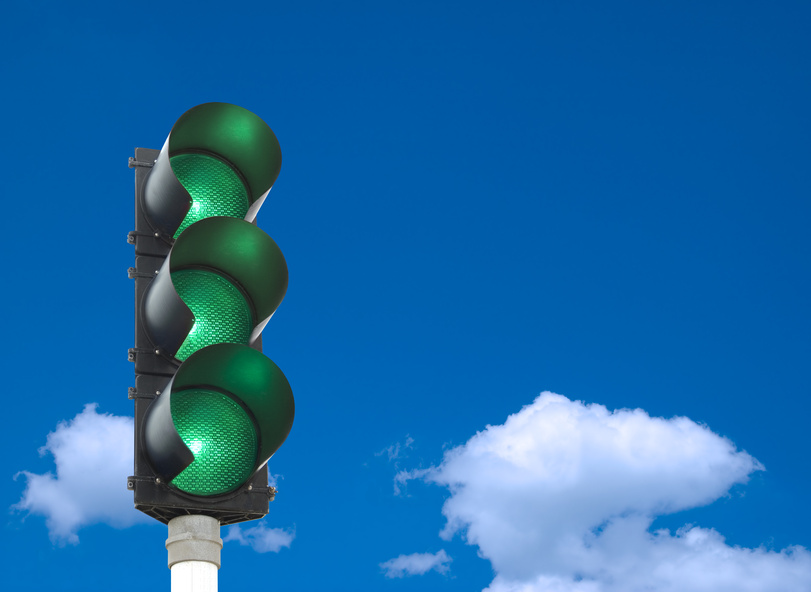 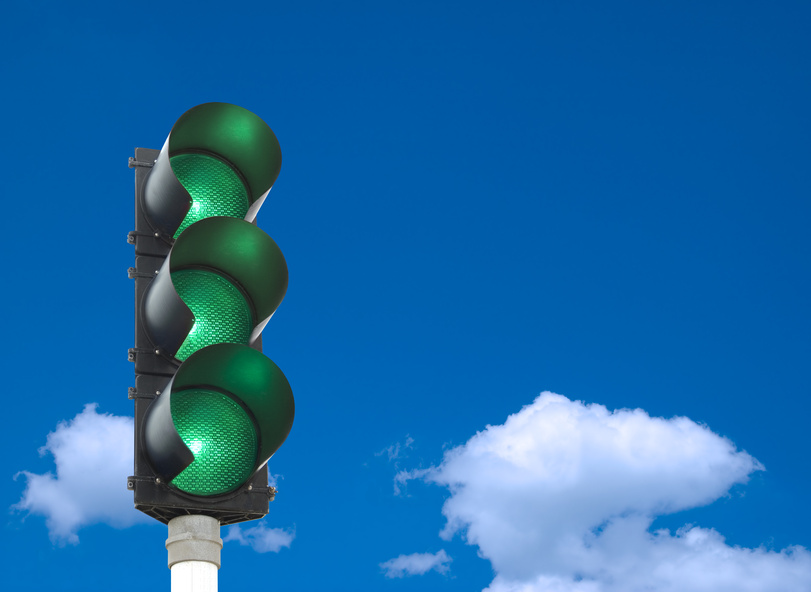 FAMILY 
ENGAGEMENT
FAMILY 
ENGAGEMENT
A Family Engagement ACTION PLAN

Provides clear and concise directions for reaching our destination.

Maps out the expected timeline

Provides methods for measuring distance traveled

Identifies landmarks along the way.
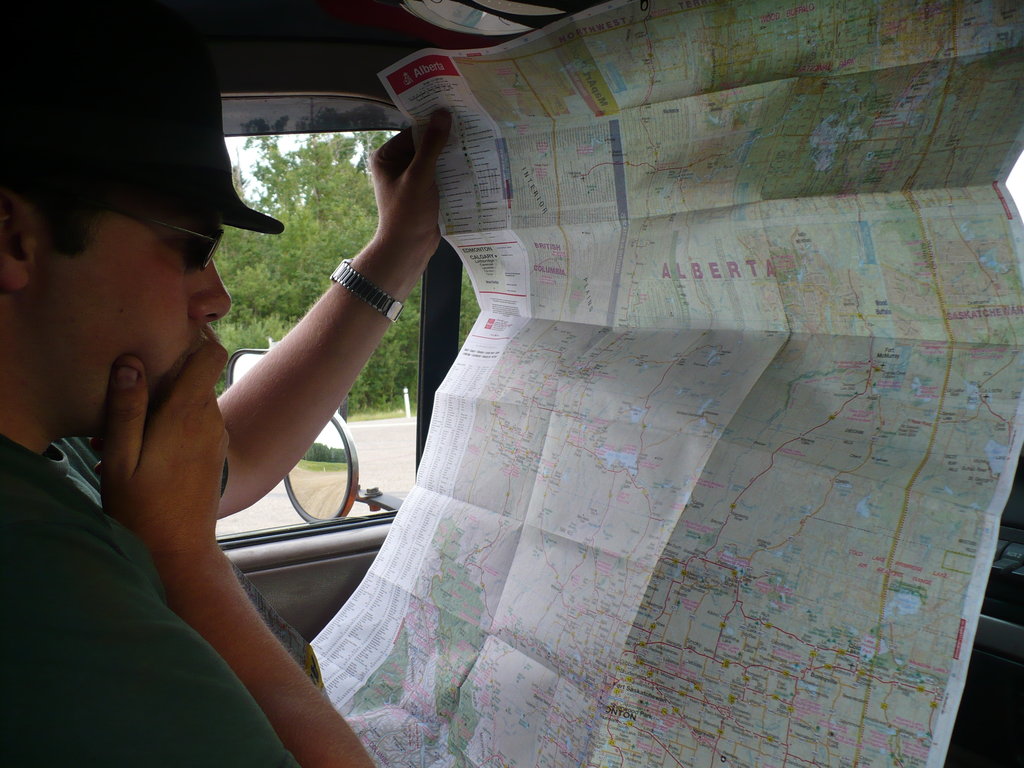 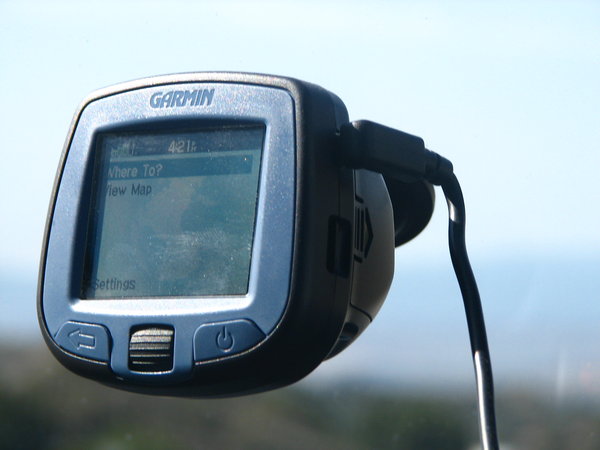 Policy To Practice: Policy, Action Plan, Compact
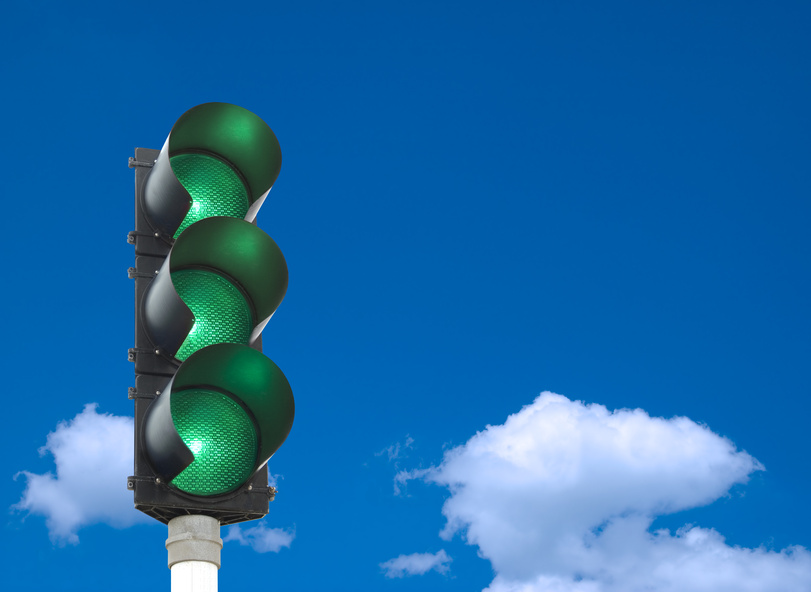 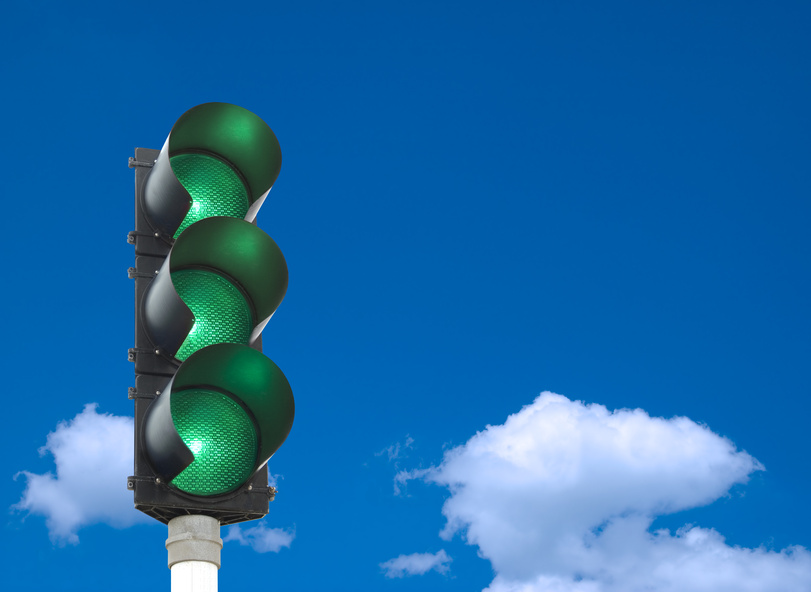 FAMILY 
ENGAGEMENT
FAMILY 
ENGAGEMENT
Almost there…


How will we COMMUNICATE our plans with all stakeholders?
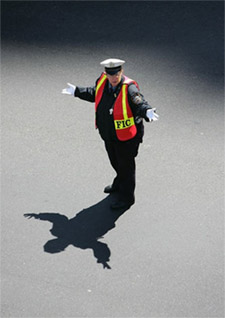 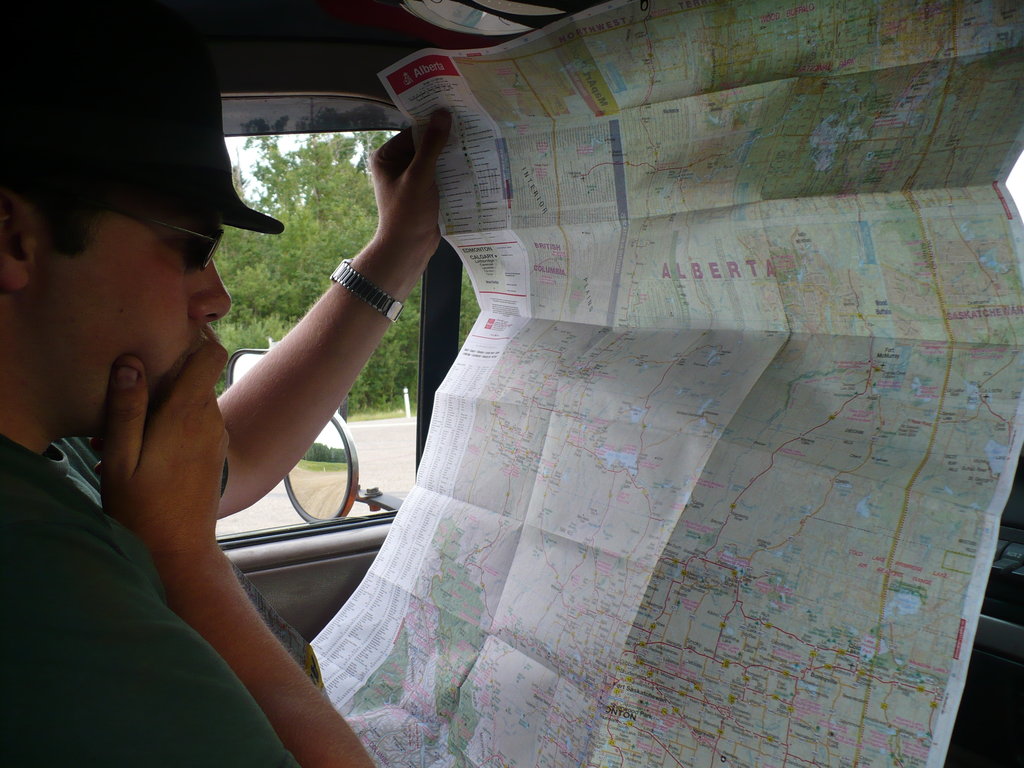 Policy To Practice: Policy, Action Plan, Compact
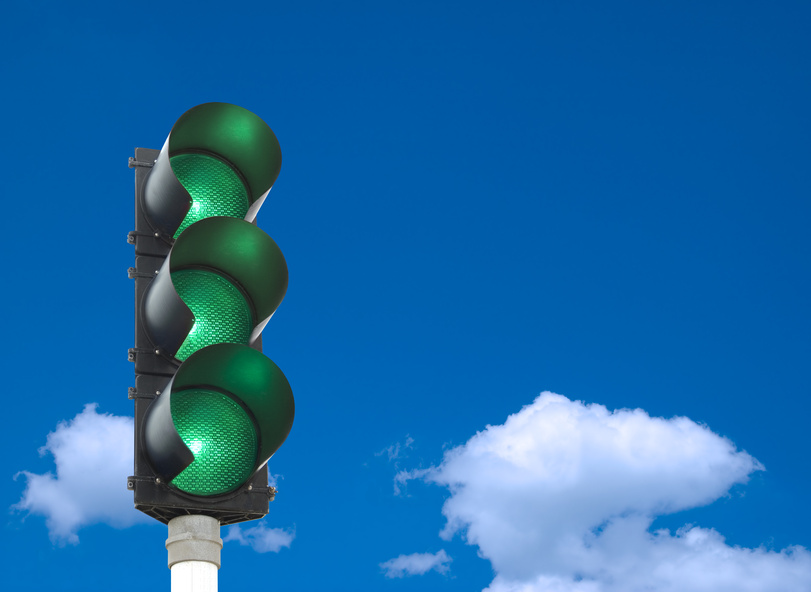 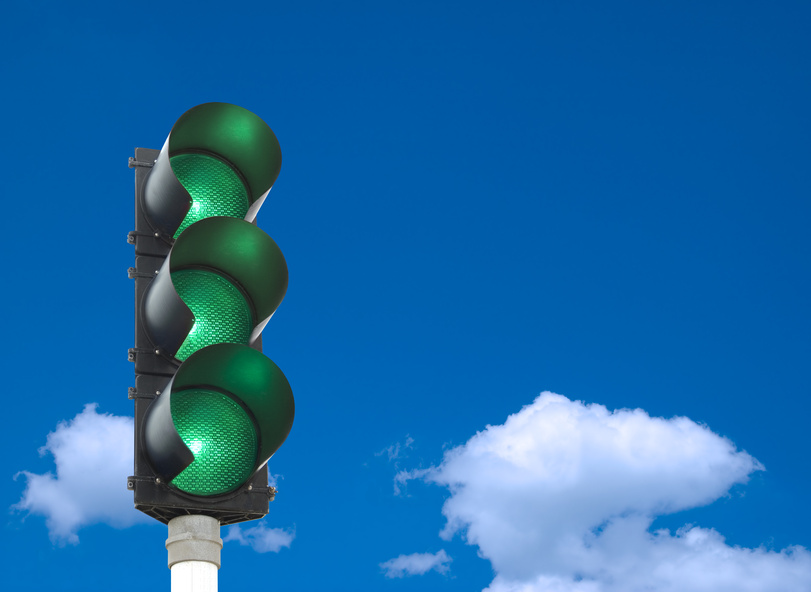 FAMILY 
ENGAGEMENT
FAMILY 
ENGAGEMENT
COMMUNICATION


A perfect plan is only perfect when 
EVERYONE
understands their roles and responsibilities.

It’s time to share the 
rules of the road.
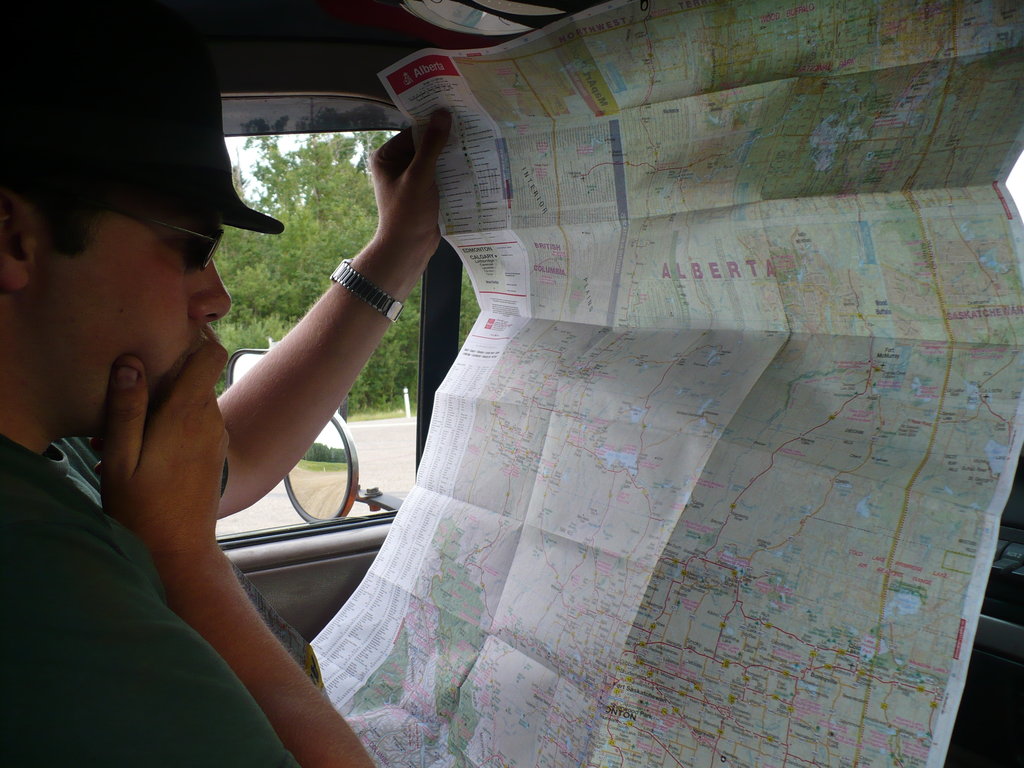 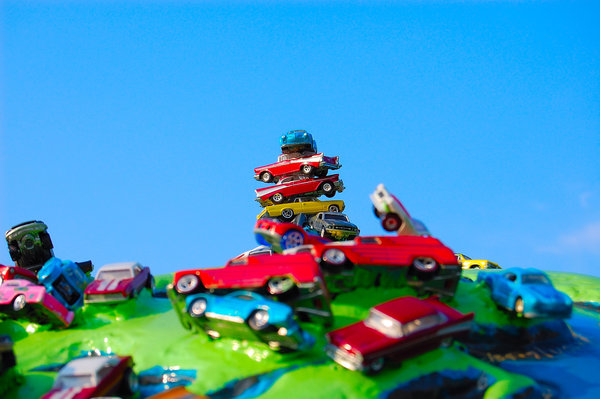 Policy To Practice: Policy, Action Plan, Compact
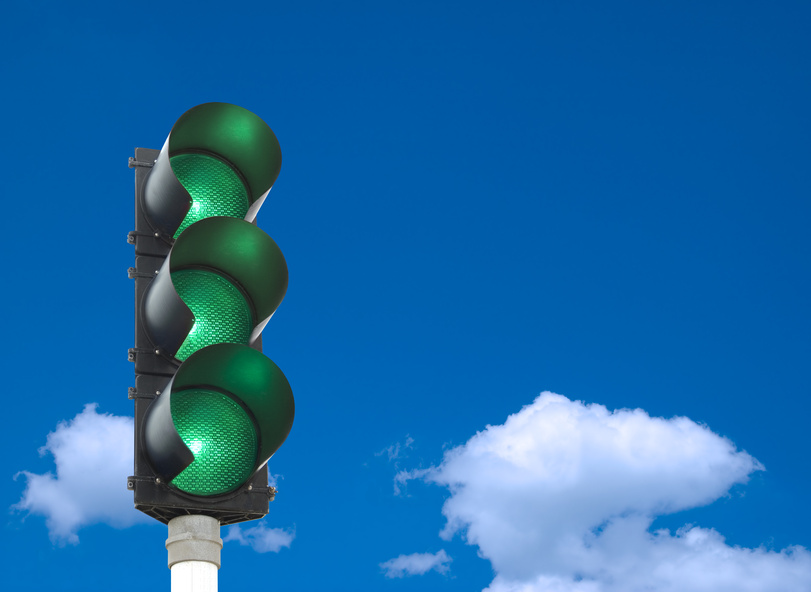 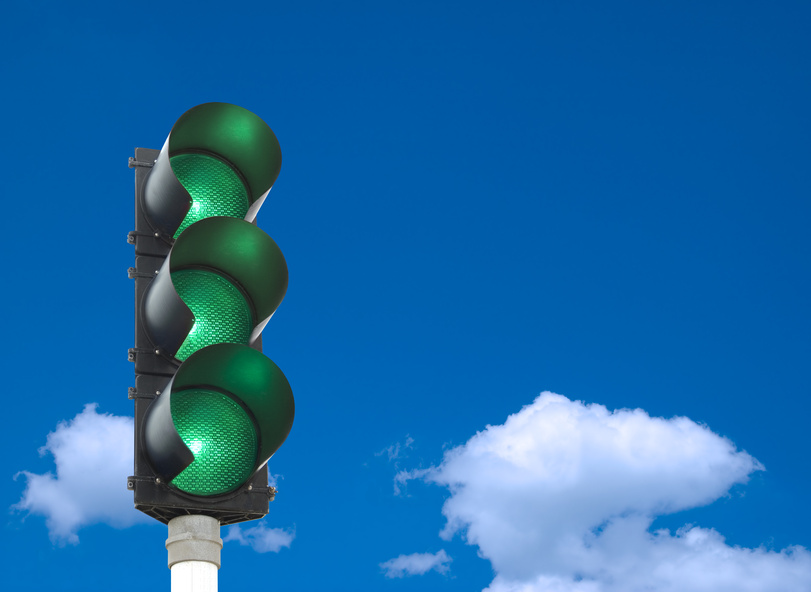 FAMILY 
ENGAGEMENT
FAMILY 
ENGAGEMENT
Parent Involvement
COMPACT

Helps align everyone and assure we are headed in the same direction.

Provides clear expectations and goals.

Outlines the distinct responsibilities of each person.
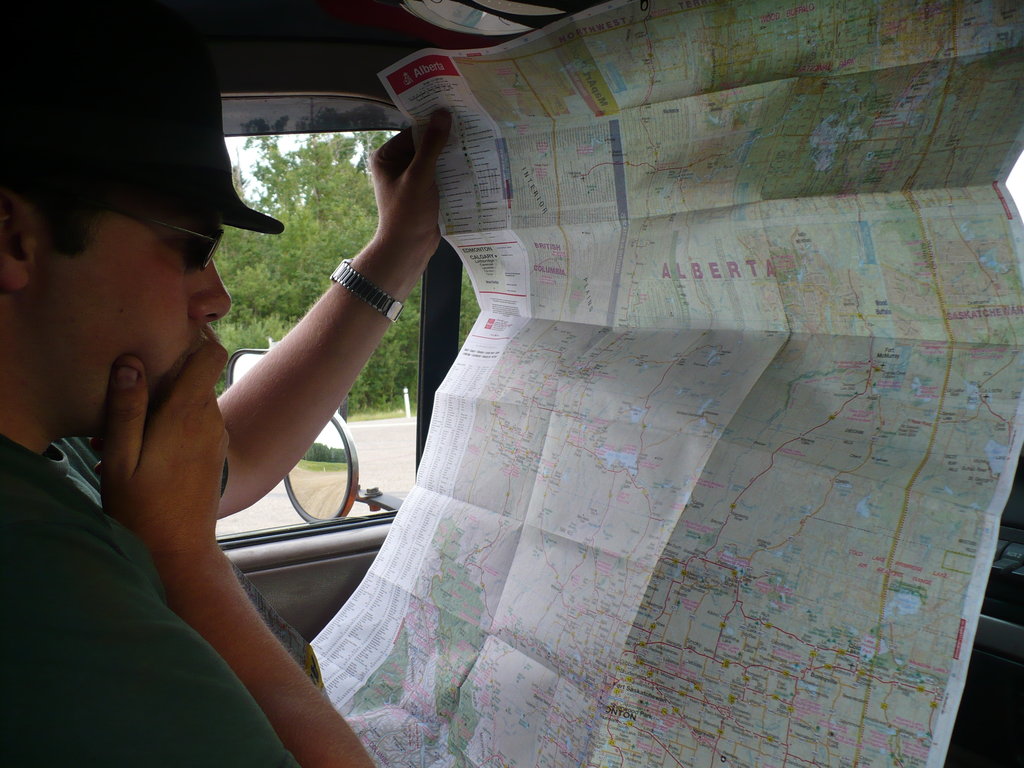 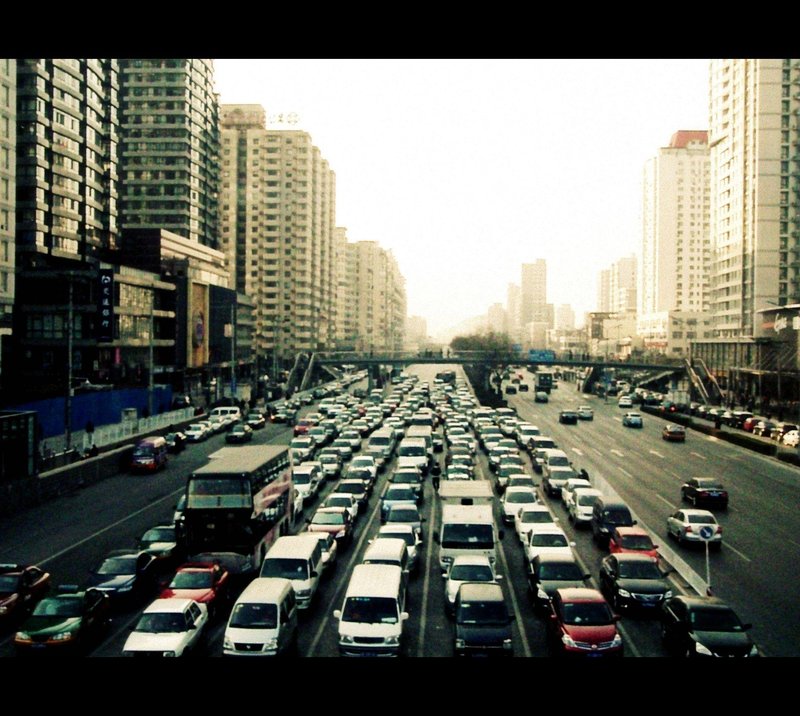 Policy To Practice: Policy, Action Plan, Compact
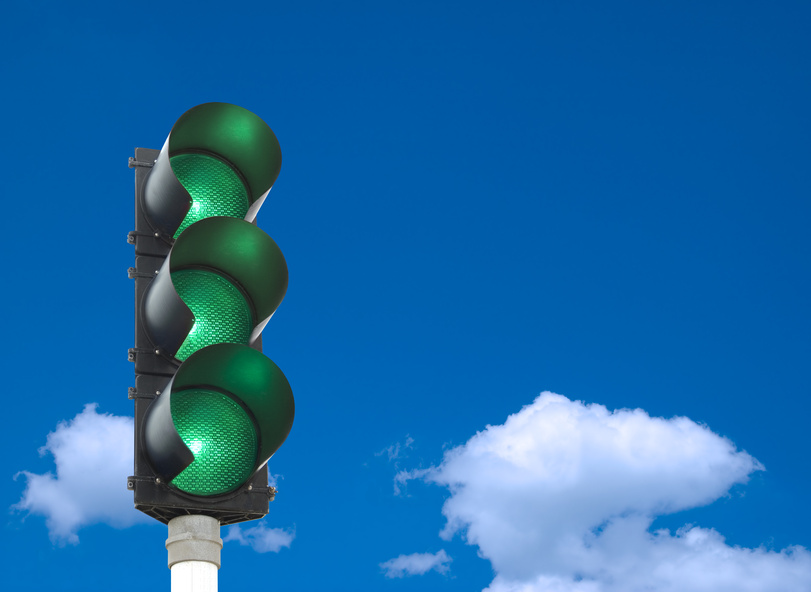 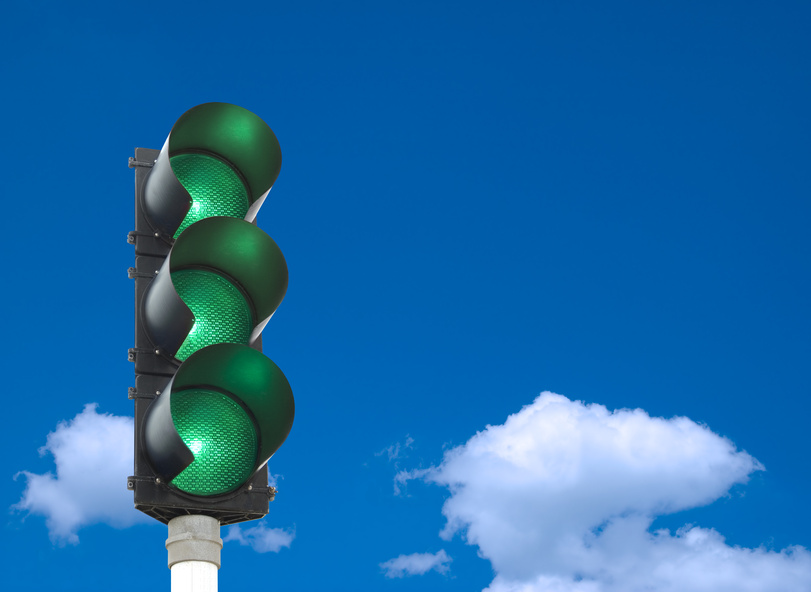 FAMILY 
ENGAGEMENT
FAMILY 
ENGAGEMENT
Parent Involvement
COMPACT

Helps align everyone and assure we are headed in the same direction.

Provides clear expectations and goals.

Outlines the distinct responsibilities of each person.
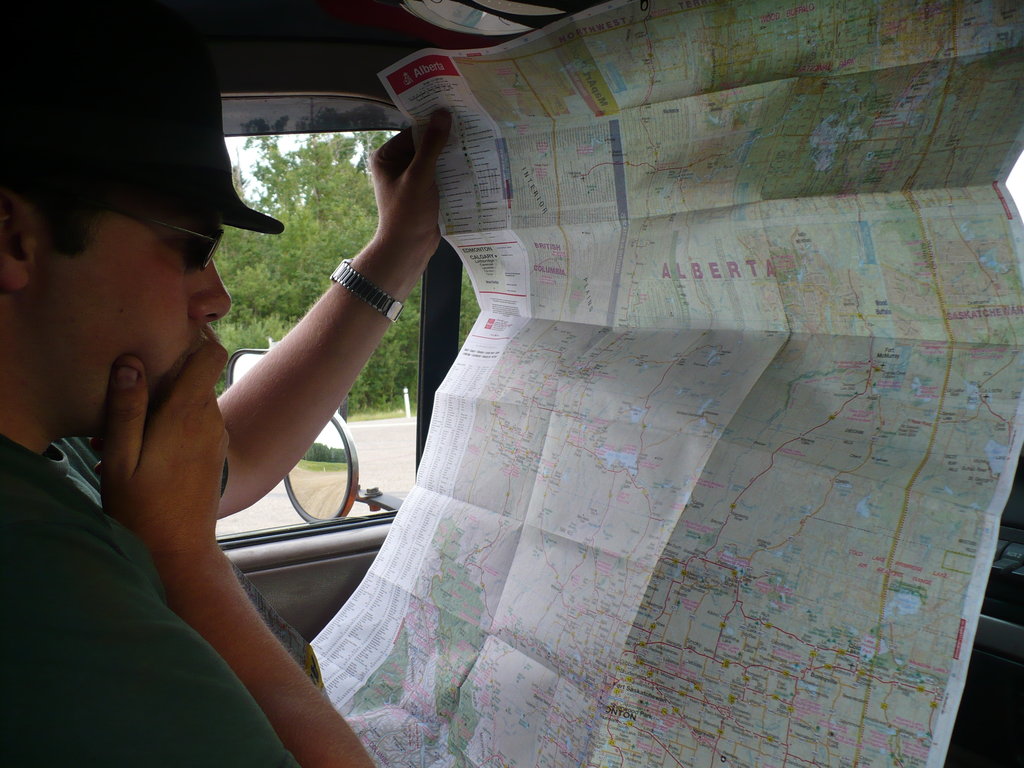 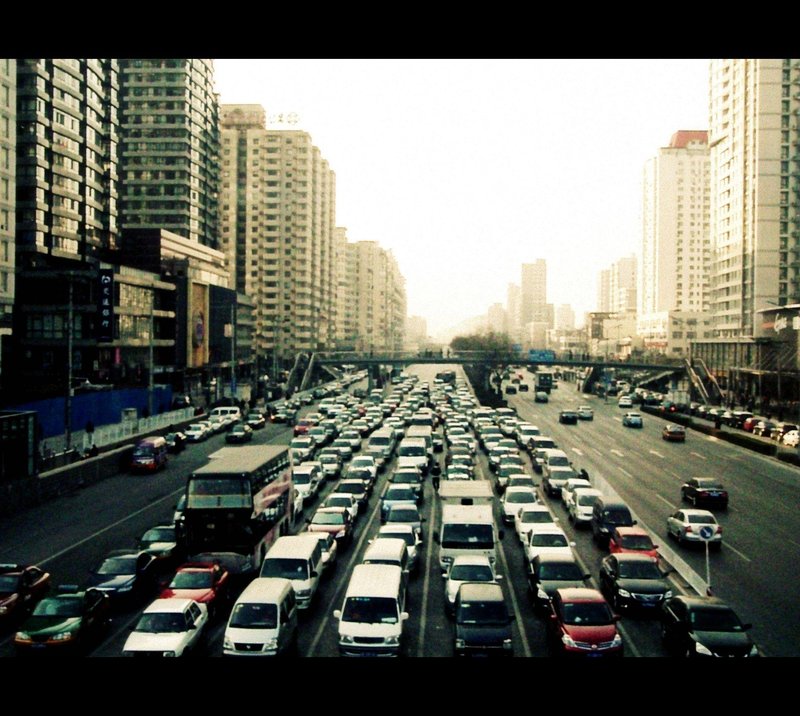 Policy To Practice: Policy, Action Plan, Compact
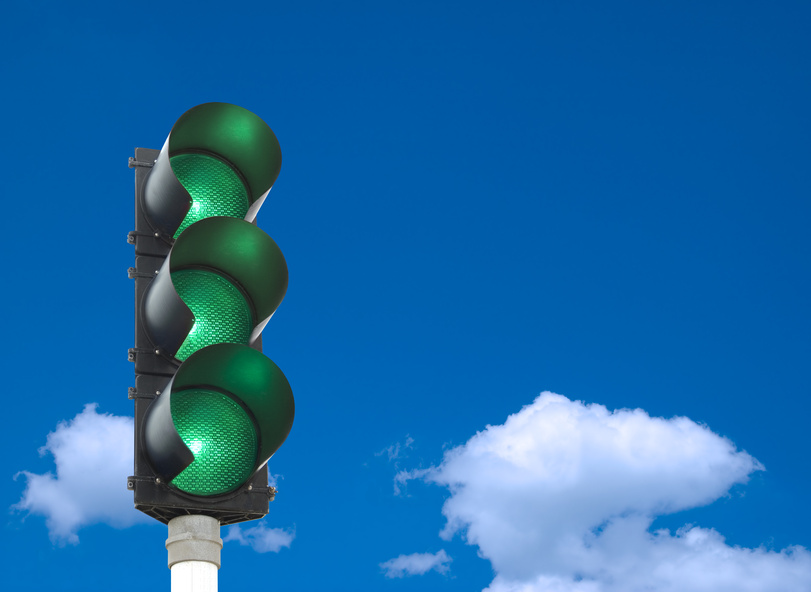 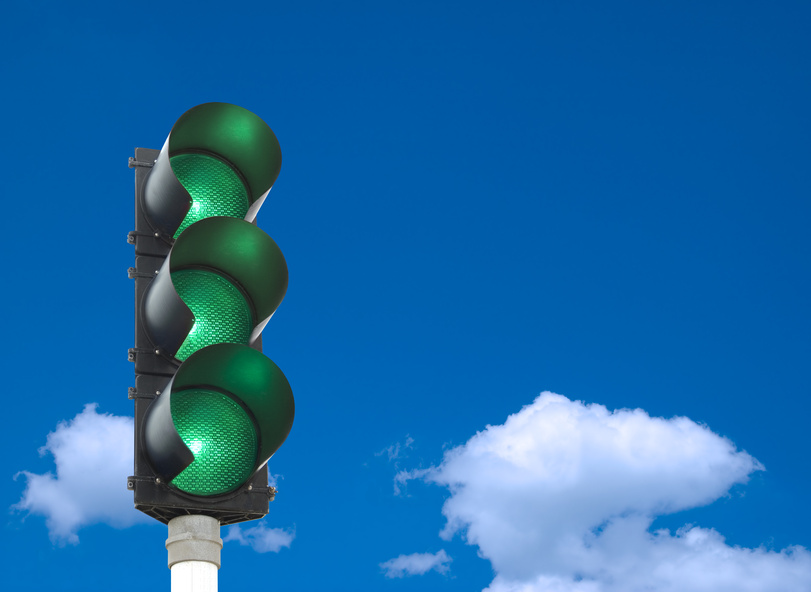 FAMILY 
ENGAGEMENT
FAMILY 
ENGAGEMENT
Parent Involvement
COMPACT

Helps align everyone and assure we are headed in the same direction.

Provides clear expectations and goals.

Outlines the distinct responsibilities of each person.
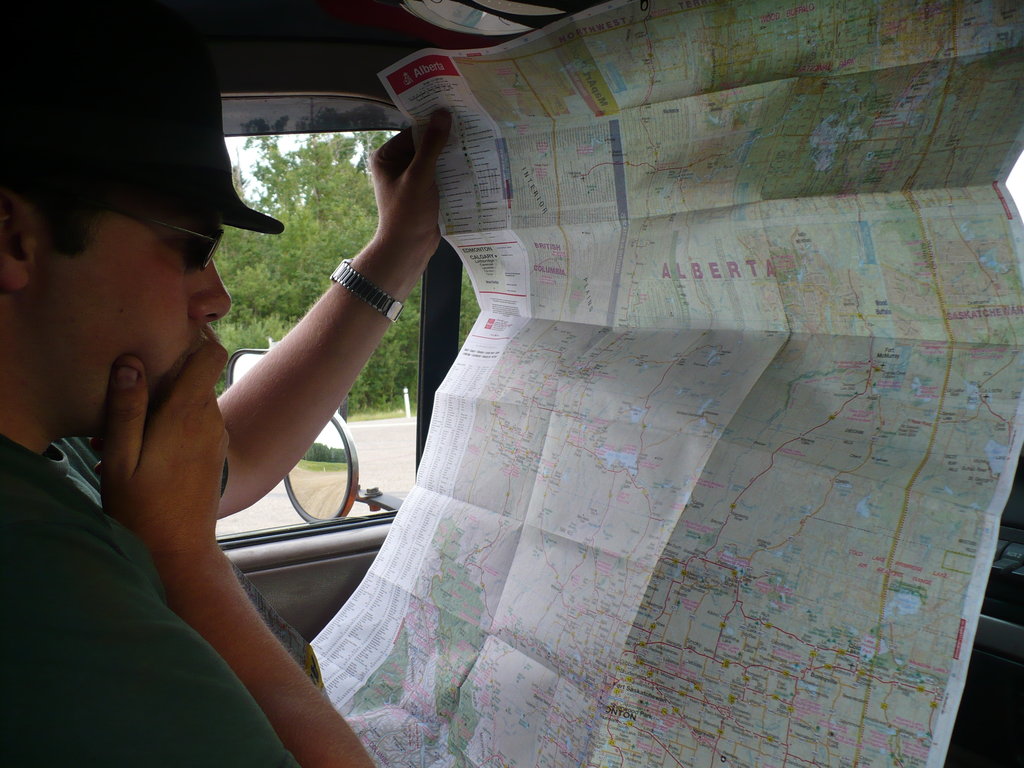 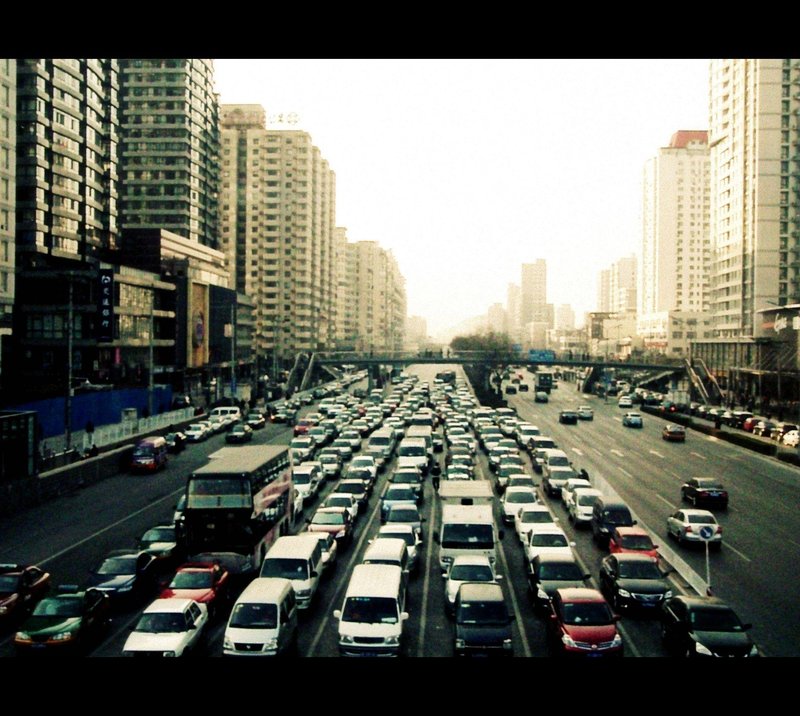 Policy To Practice: Policy, Action Plan, Compact
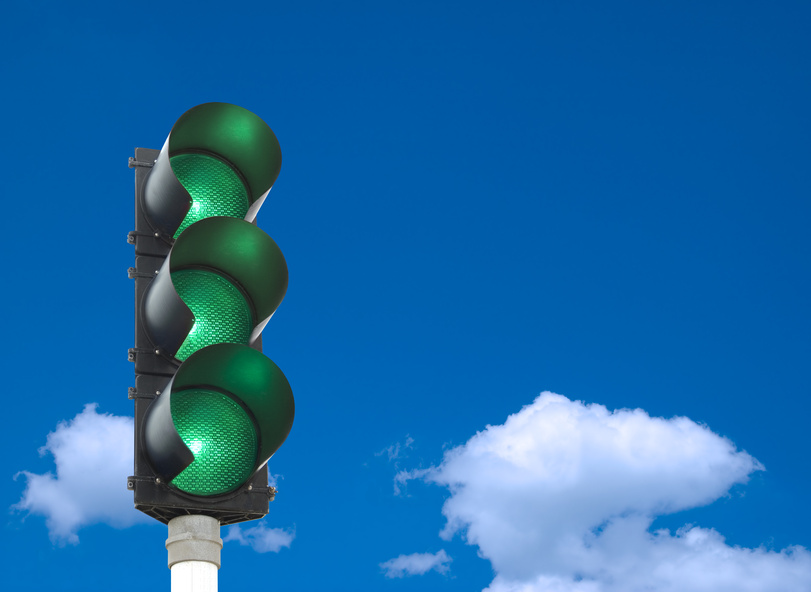 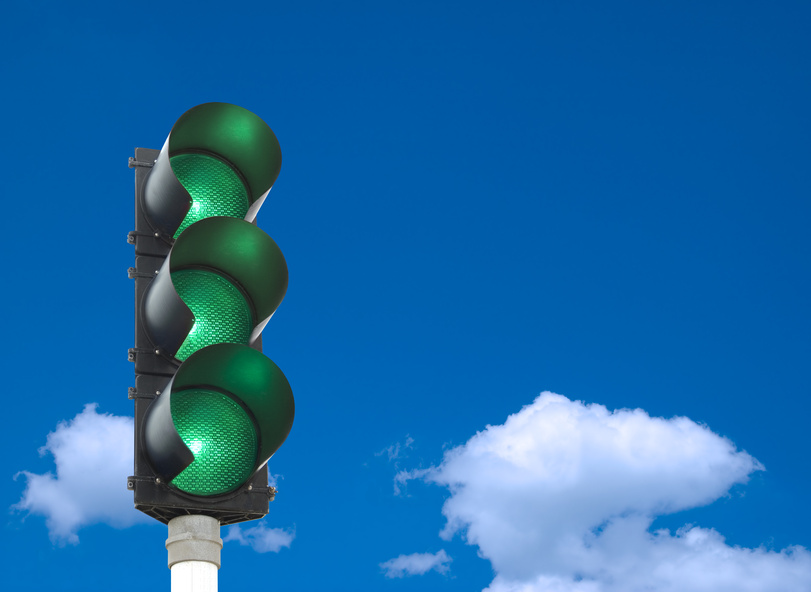 FAMILY 
ENGAGEMENT
FAMILY 
ENGAGEMENT
When all three 
documents are 
ALIGNED
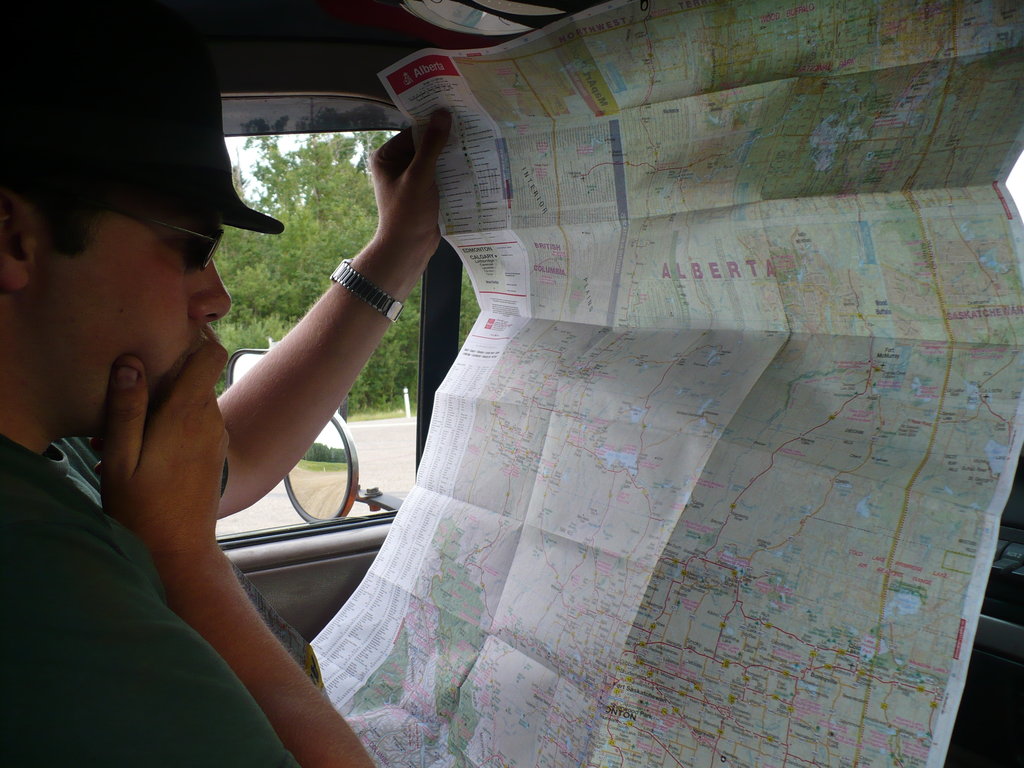 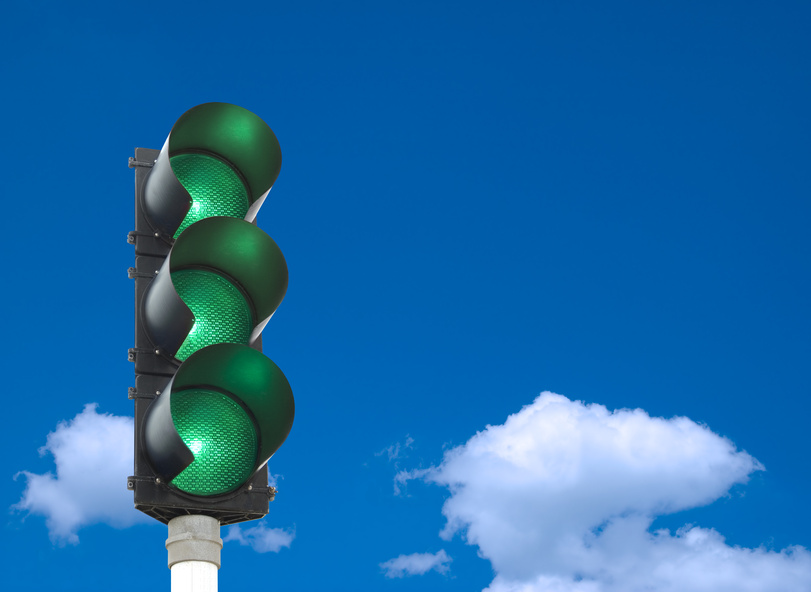 POLICY
ACTION PLAN
COMPACT
Policy To Practice: Policy, Action Plan, Compact
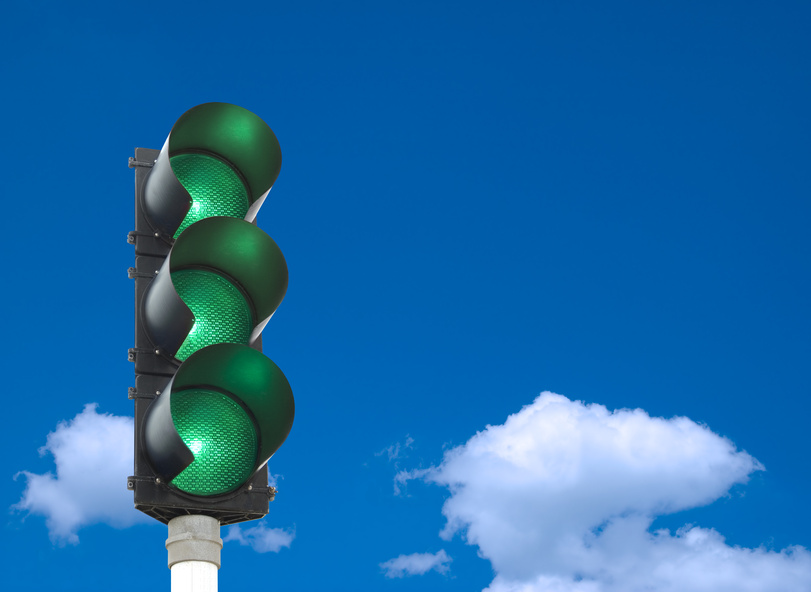 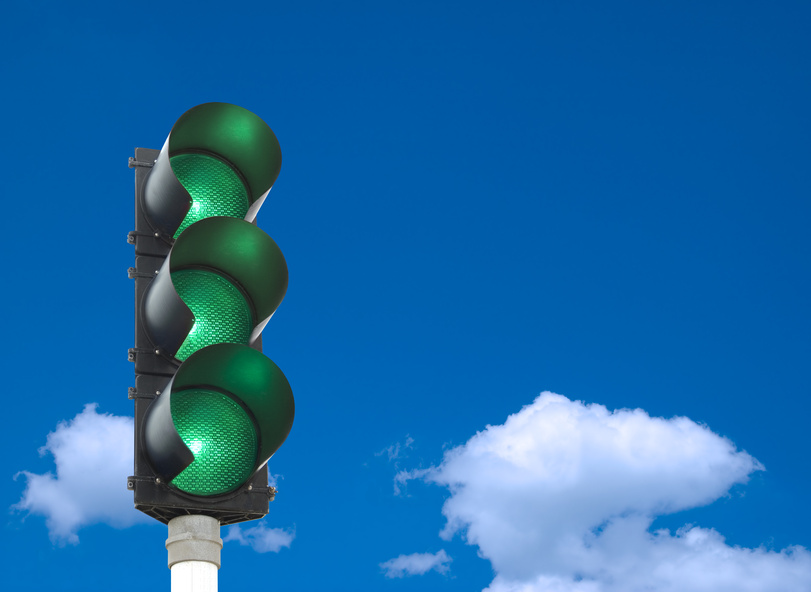 FAMILY 
ENGAGEMENT
FAMILY 
ENGAGEMENT
When all three 
documents are 
ALIGNED

Not only will we be
heading the same DIRECTION
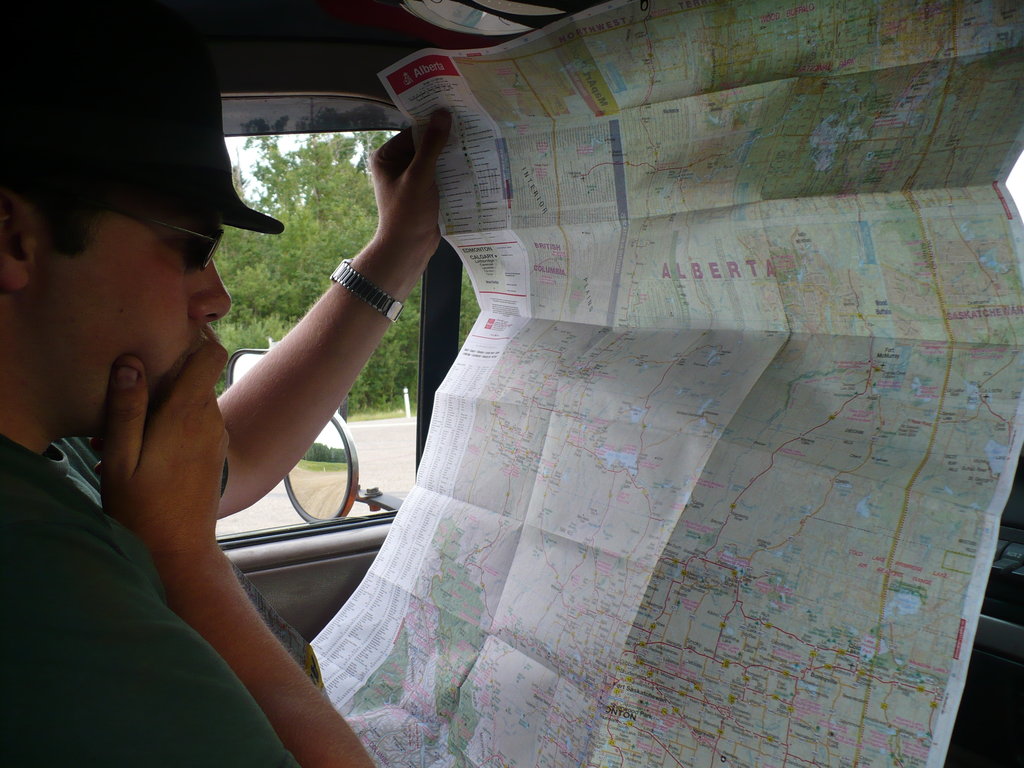 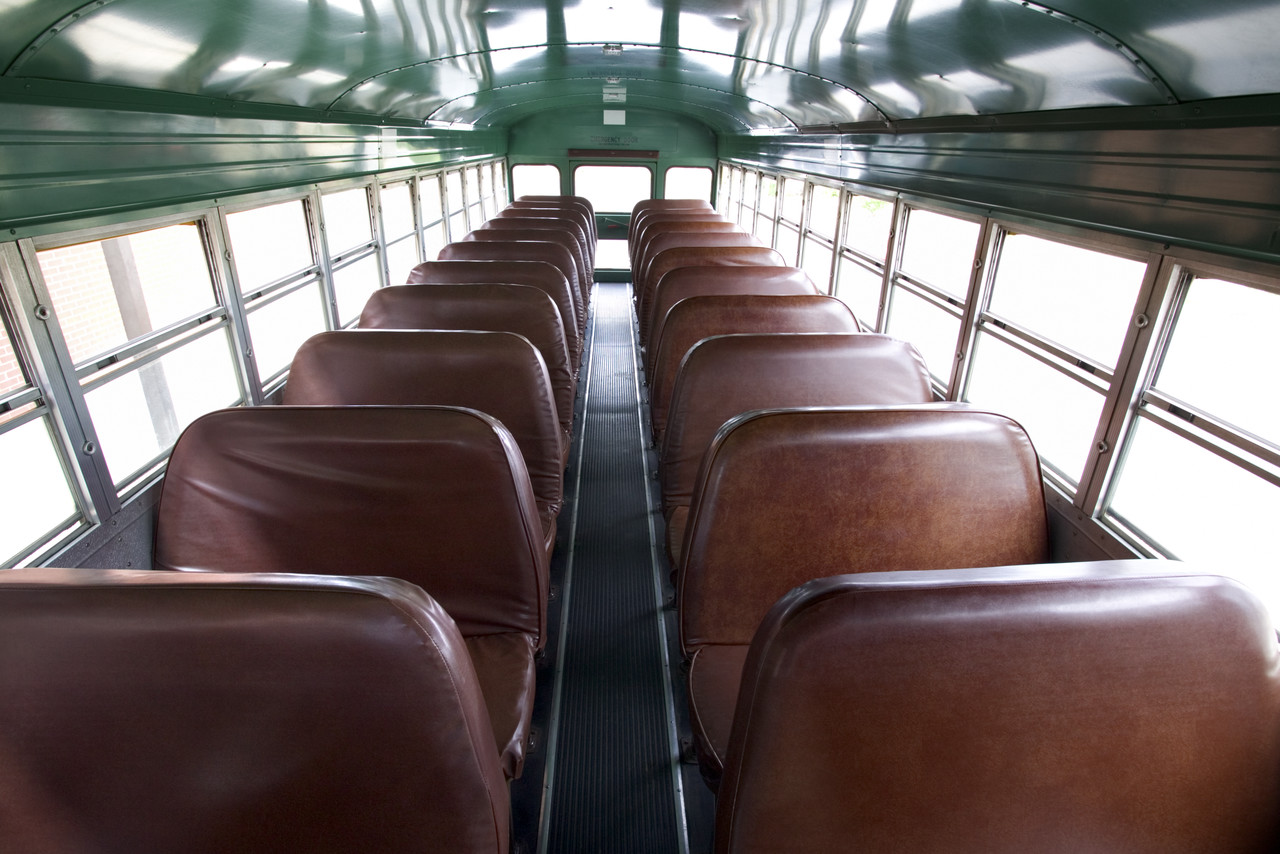 Policy To Practice: Policy, Action Plan, Compact
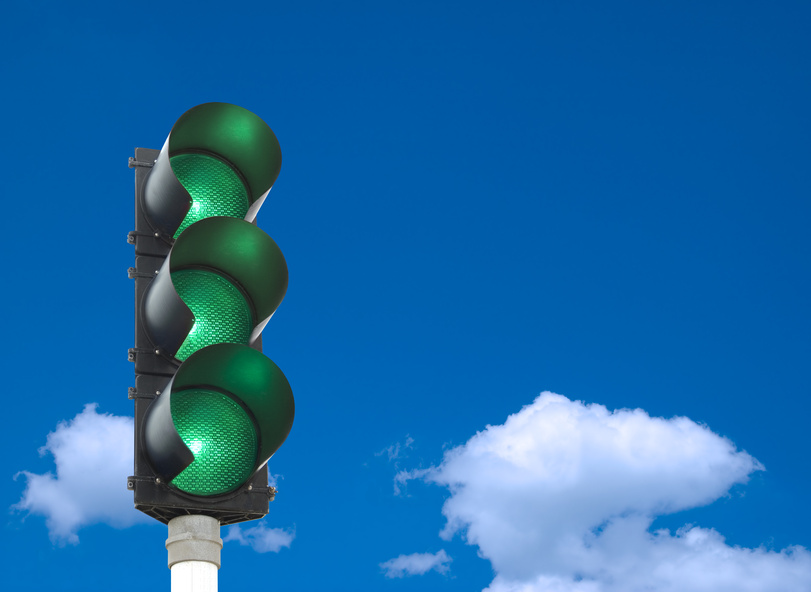 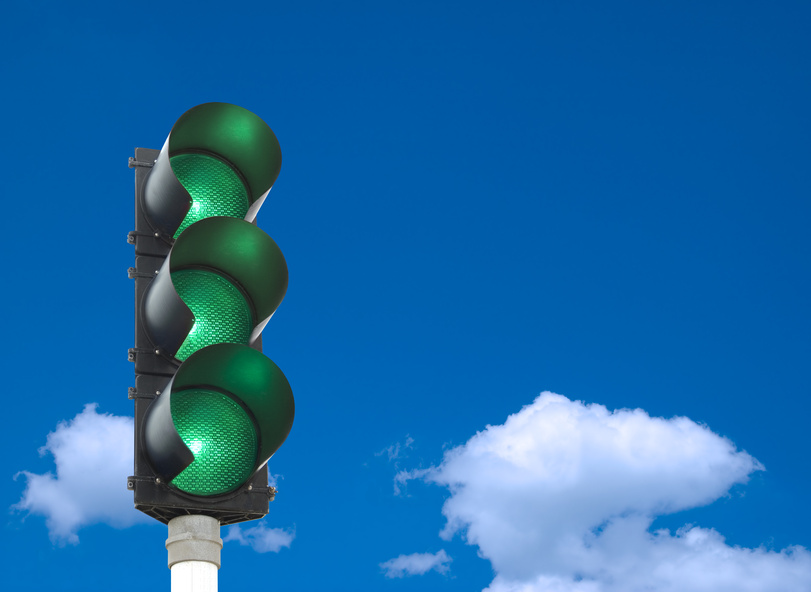 FAMILY 
ENGAGEMENT
FAMILY 
ENGAGEMENT
When all three 
documents are 
ALIGNED

Not only will we be
heading the same DIRECTION

We will all arrive
TOGETHER
In the same vehicle.
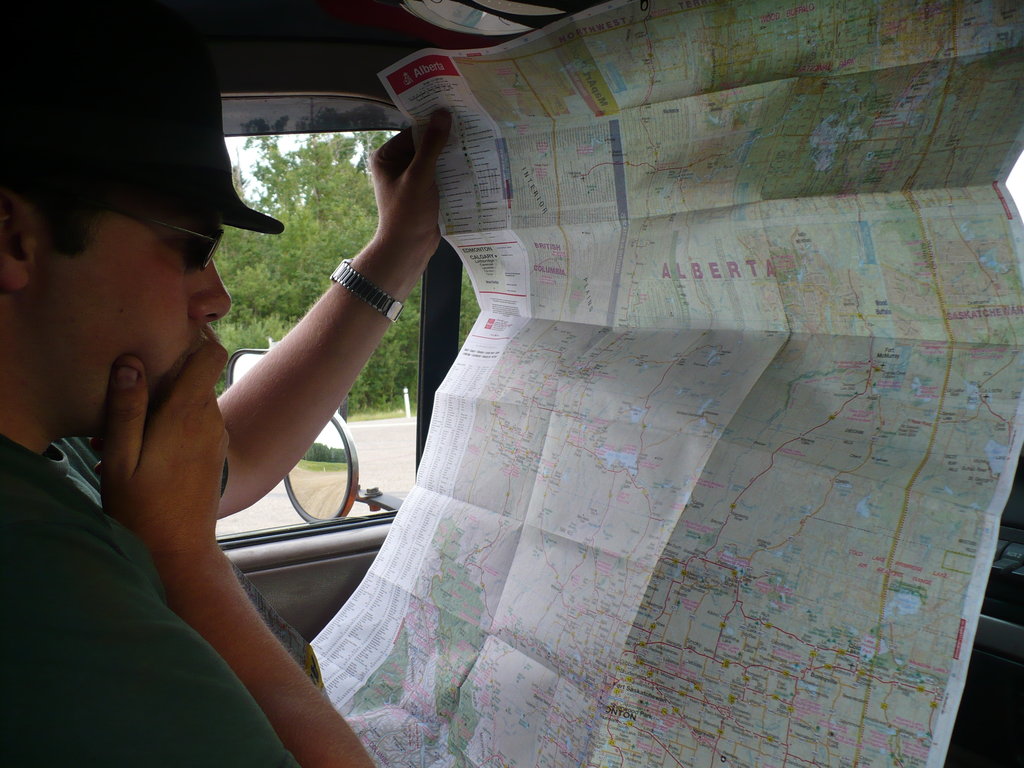 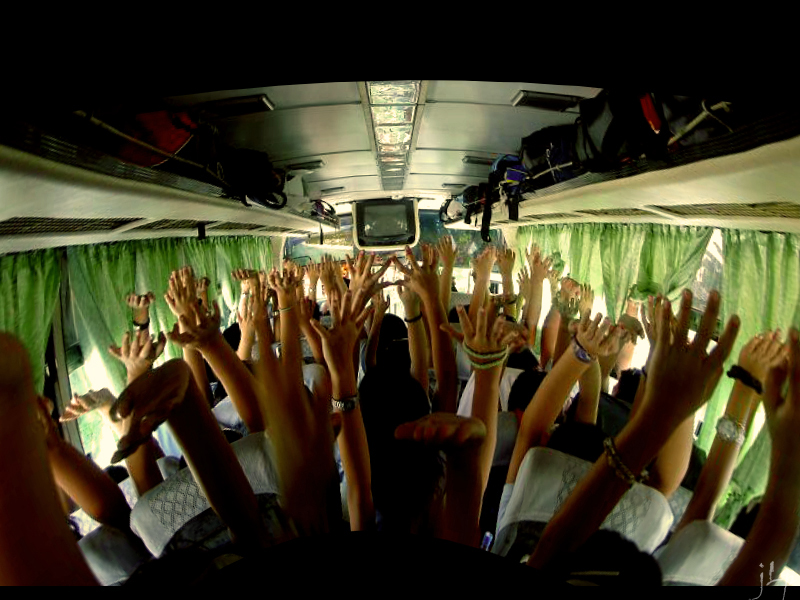 Policy To Practice: Policy, Action Plan, Compact